Министерство образования Республики МордовияПортфолио
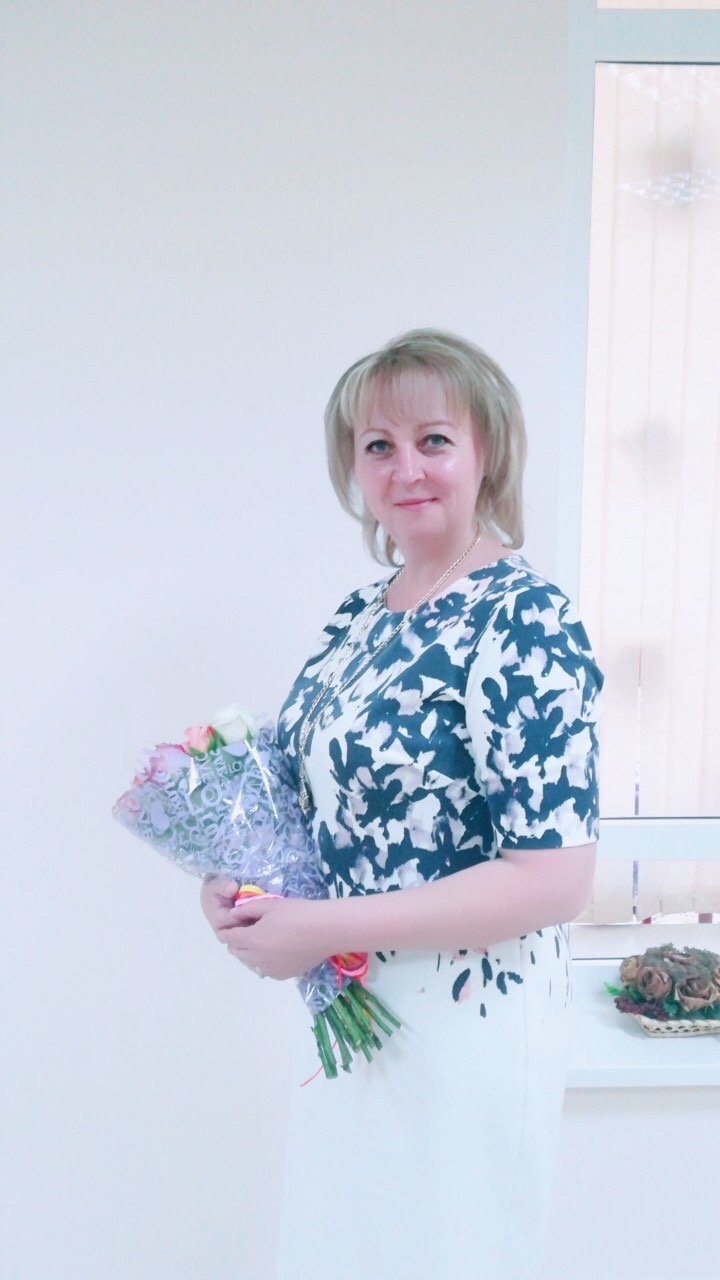 Бароновой  Елены Александровны
Старшего воспитателя муниципального автономного
дошкольного образовательного учреждения 
«Центр развития ребенка – детский сад № 4»
 г.о. Саранск
Дата рождения: 01.01.1972 г.
Профессиональное образование: высшее,
Методист по дошкольному воспитанию, «МГПИ им. М. Е. Евсевьева», 1996г. Специальность «Дошкольная педагогика и психология»
№ диплома:  ЭВ 049914,     05.07.1996г.
Стаж педагогической работы( по специальности): 22 года
Общий трудовой стаж: 35 лет
Наличие квалификационной категории: первая квалификационная категория
Дата последней аттестации: 22.05.2019г.приказ Министерства образования РМ от  22.05.2019 г. №541
ПЕРЕДОВОЙ ПЕДАГОГИЧЕСКИЙ ОПЫТ
по теме:  «Здоровьесберегающие технологии в педагогическом процессе современного ДОО»
https://ds4sar.schoolrm.ru/sveden/employees/10847/181969/
Методическое сопровождение материалов деятельности образовательной организации или отдельных педагогов на конференциях, семинарах, конкурсах.
- Муниципальный уровень.-Республиканский Уровень- Российский уровень.- Международный уровень.
Методическое сопровождение на муниципальном уровне
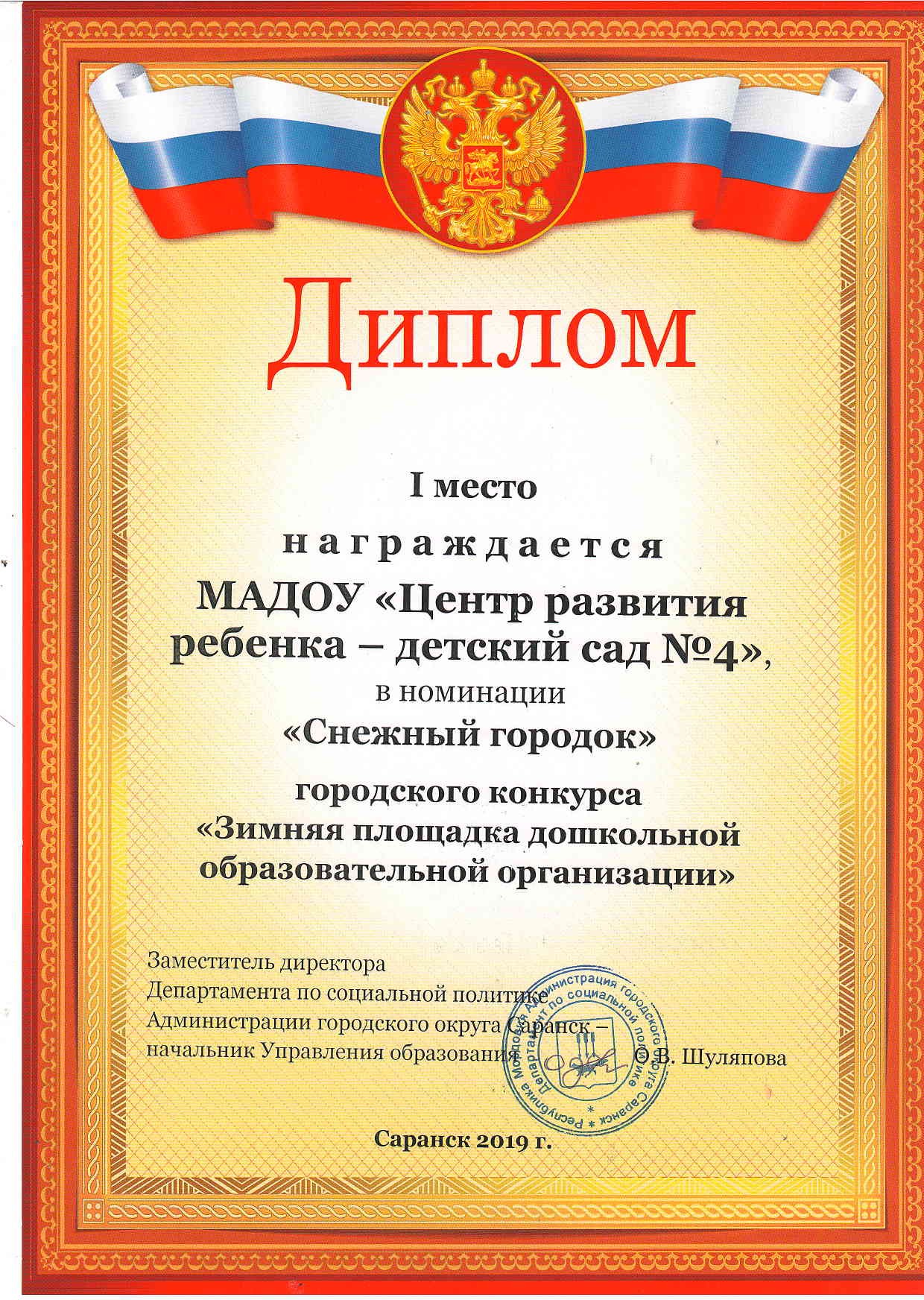 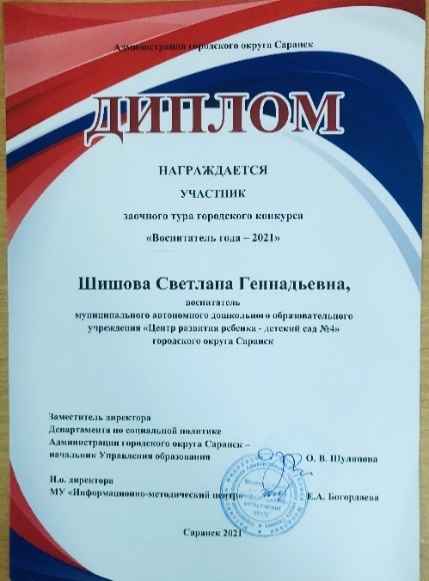 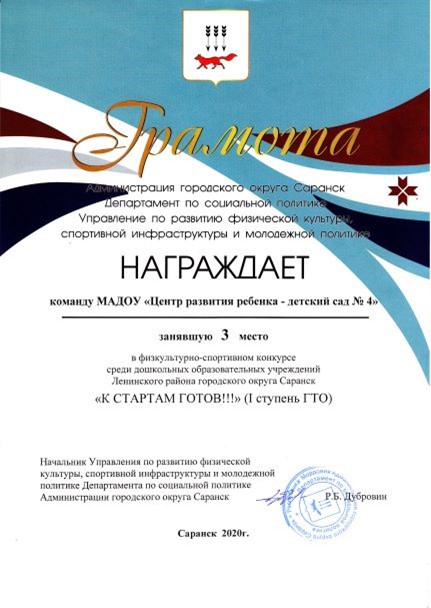 Методическое сопровождение на республиканском уровне
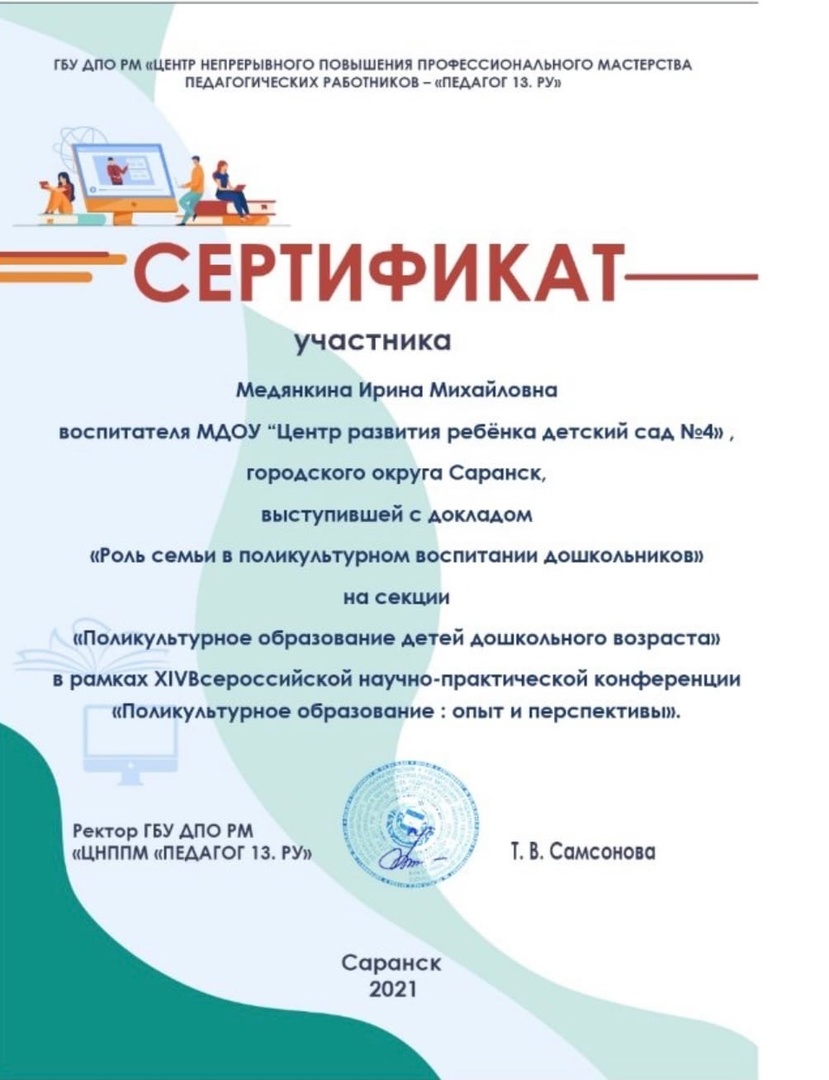 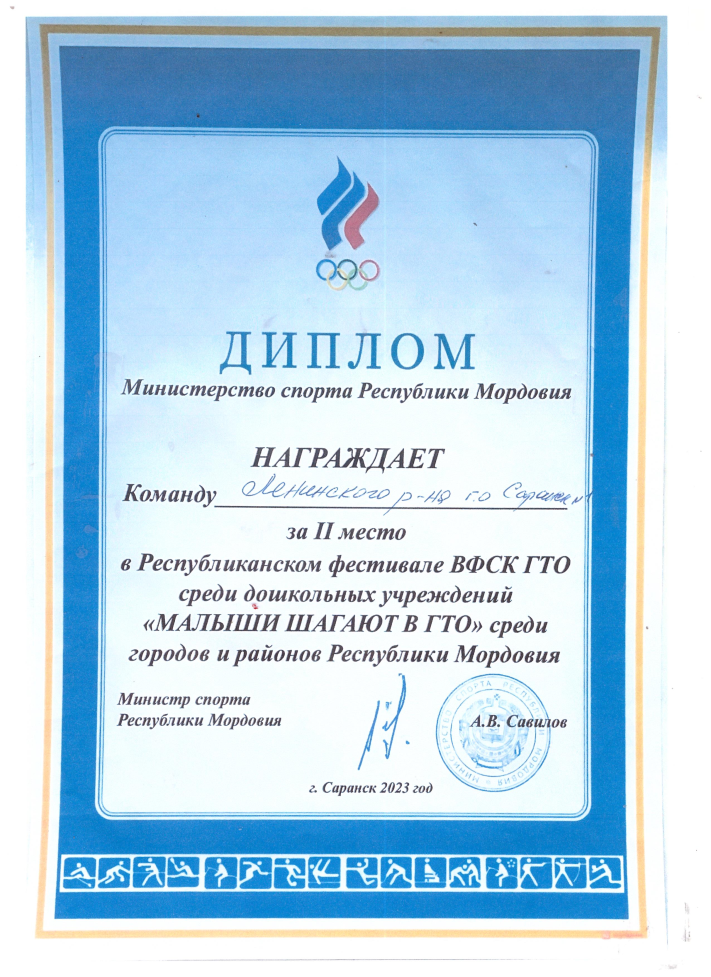 Методическое сопровождение на российском уровне
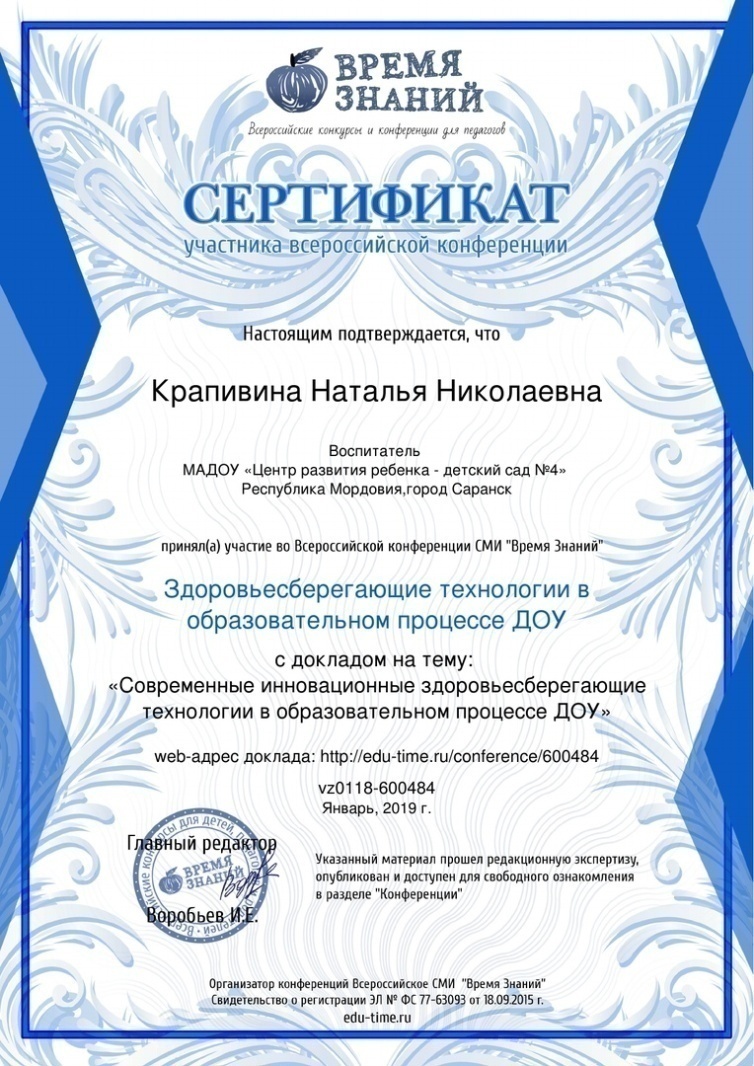 Методическое сопровождение на международном уровне
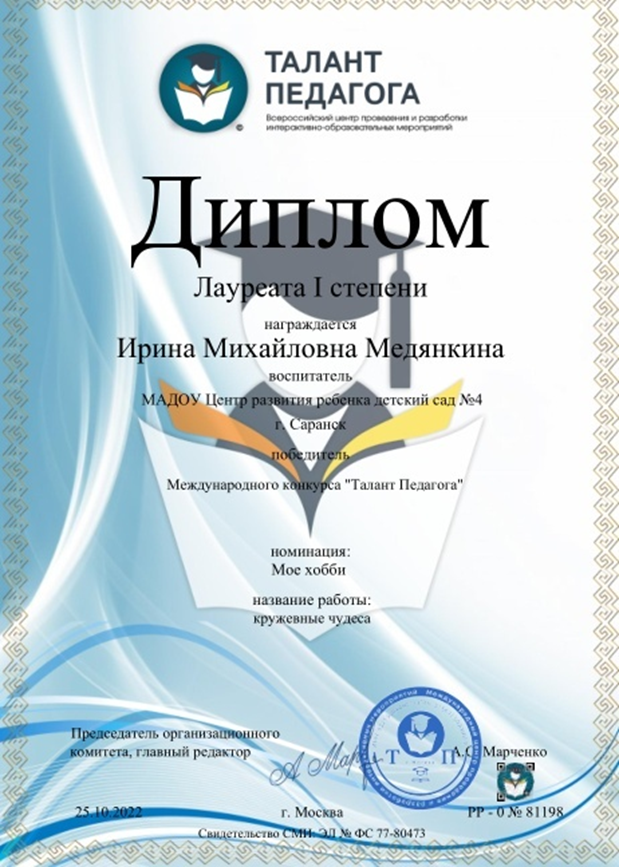 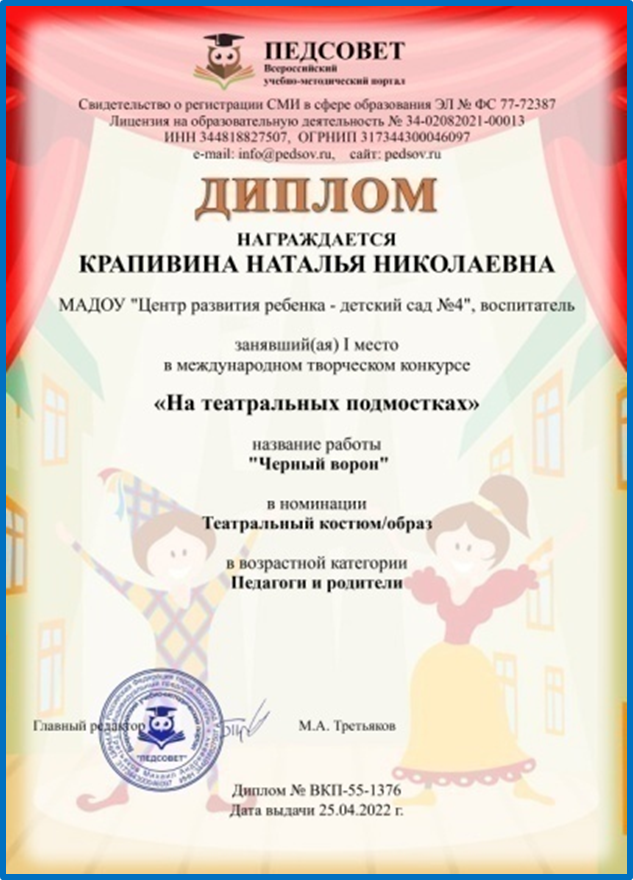 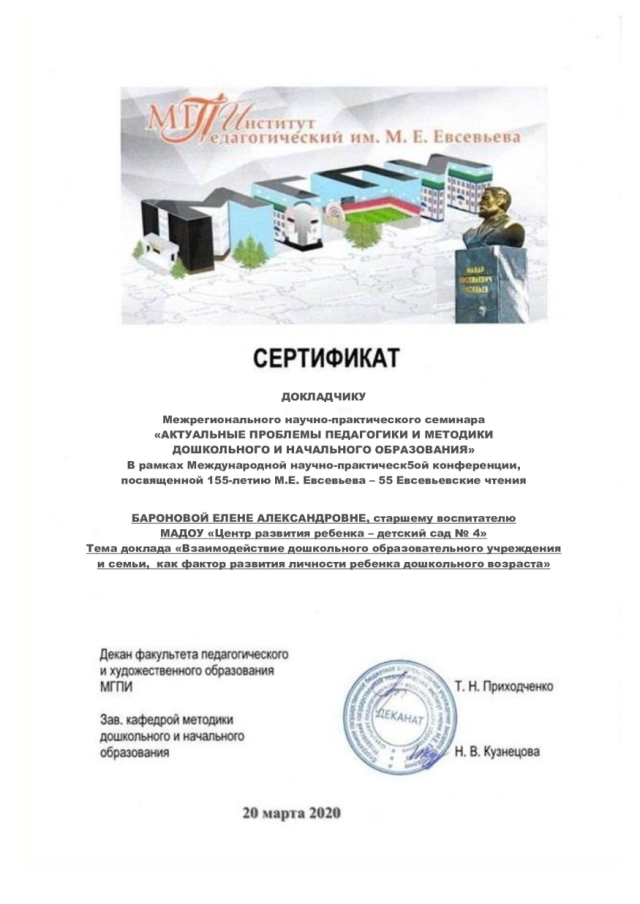 ЭФФЕКТИВНОСТЬ ДЕЯТЕЛЬНОСТИ 
ПО АТТЕСТАЦИИ ПЕДАГОГОВ 
НА КВАЛИФИКАЦИОННЫЕ КАТЕГОРИИ
Количество поданных заявлений 
соответствует количеству аттестованных педагогов.

      Подтверждение: Справка ДОО.
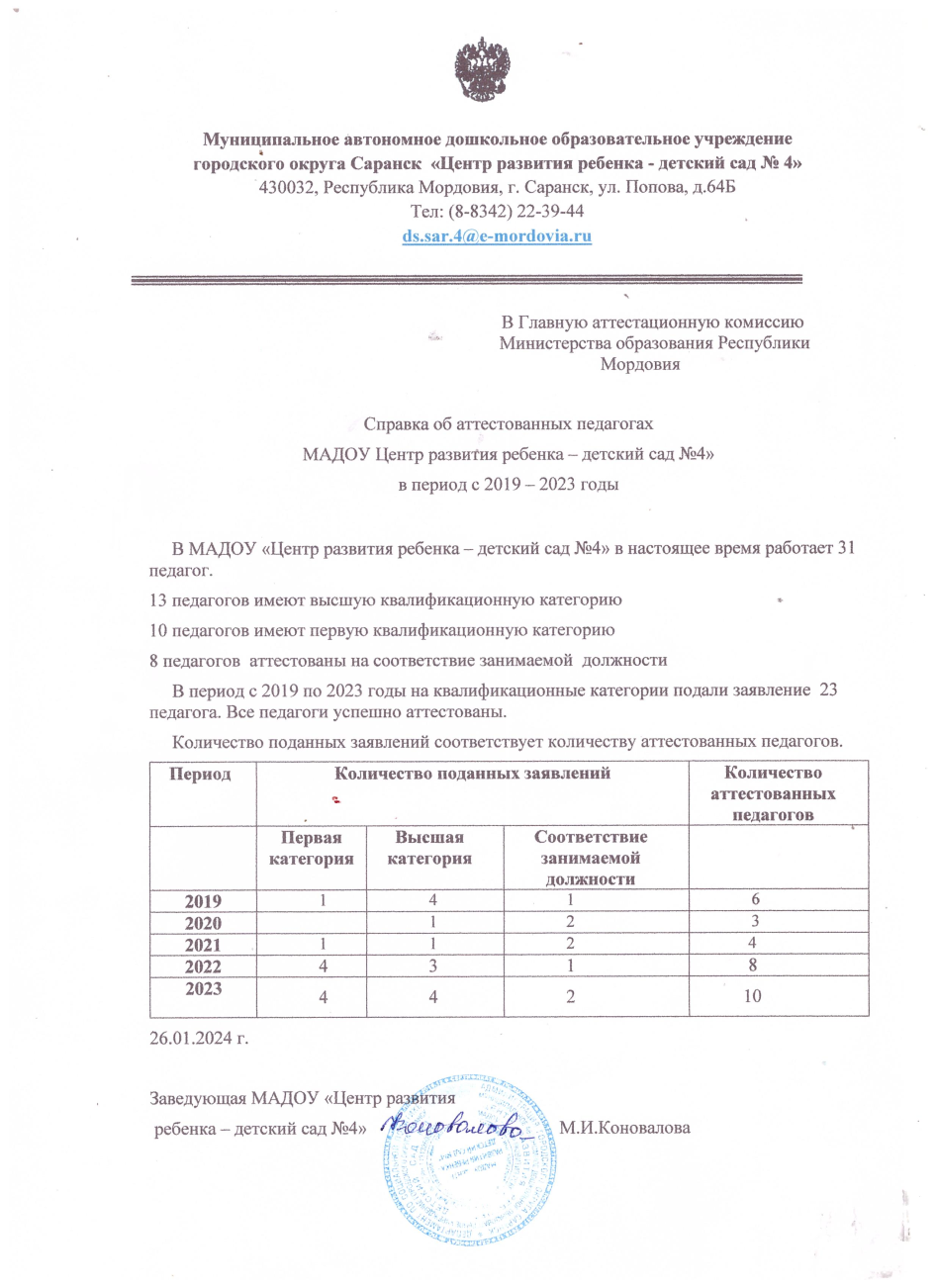 ОРГАНИЗАЦИЯ ВЗАИМОДЕЙСТВИЯ 
ОБРАЗОВАТЕЛЬНОЙ ОРГАНИЗАЦИИ 
С НАУЧНЫМИ, ОБРАЗОВАТЕЛЬНЫМИ, 
СОЦИАЛЬНЫМИ ИНСТИТУТАМИ
Реализация совместных программ, проектов, мероприятий.

  Подтверждение: Справка, приказы.
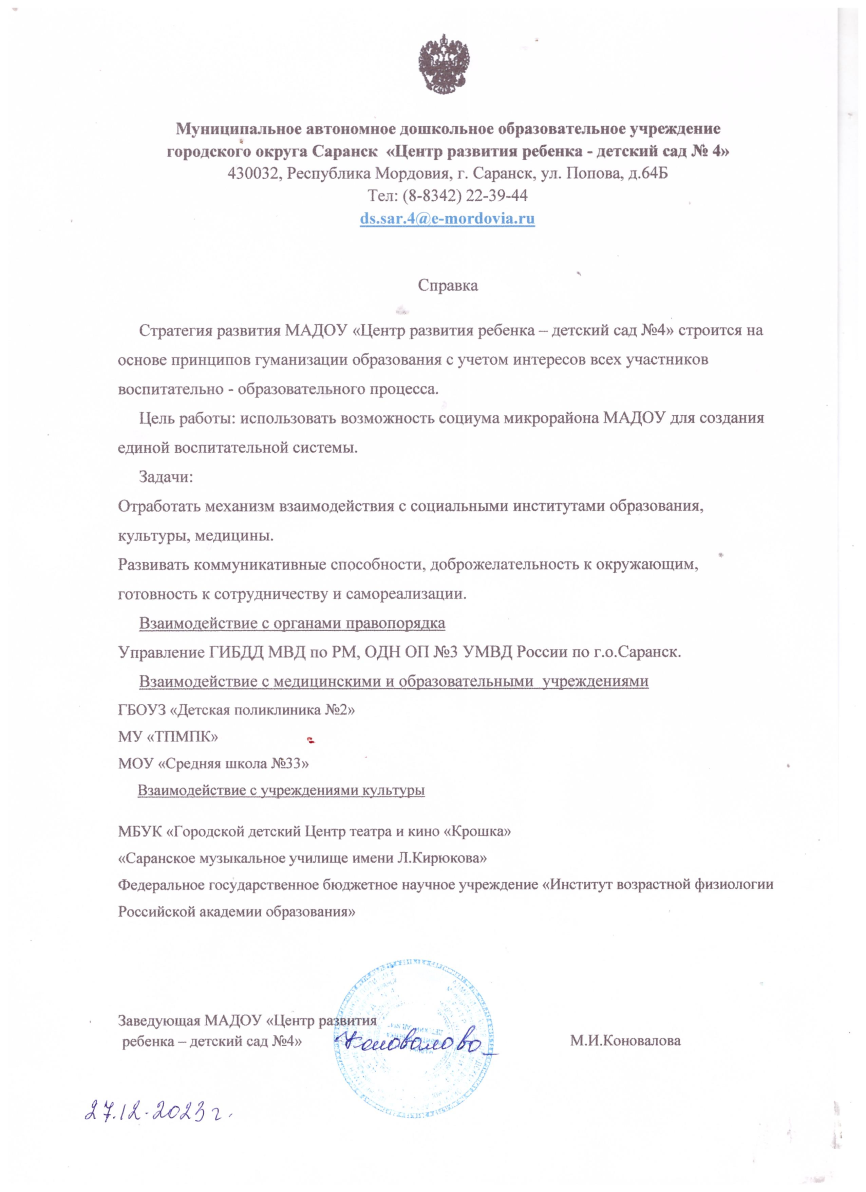 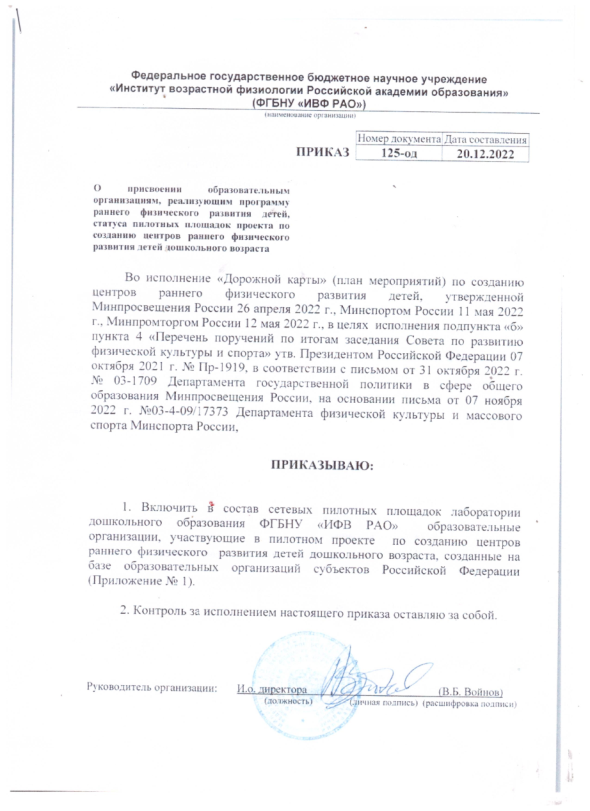 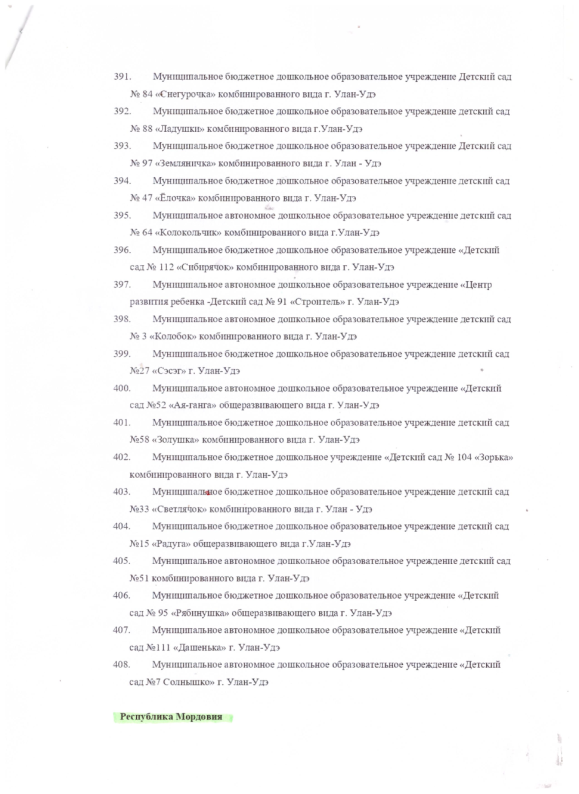 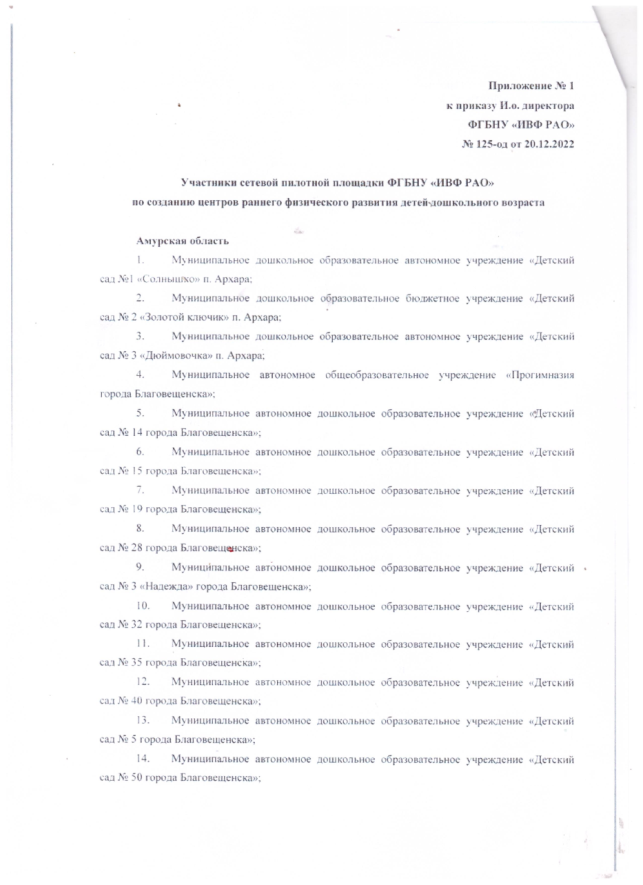 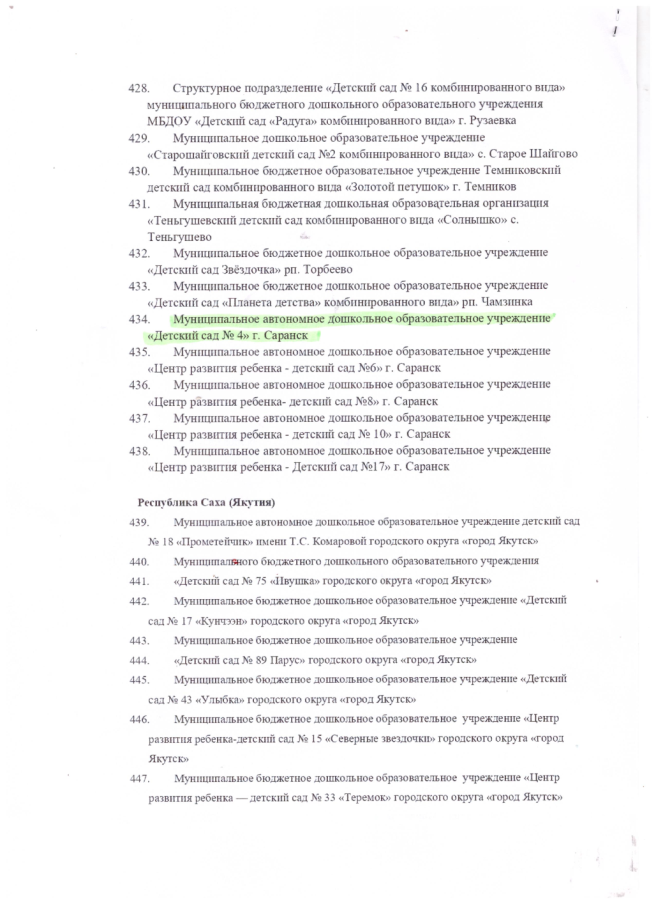 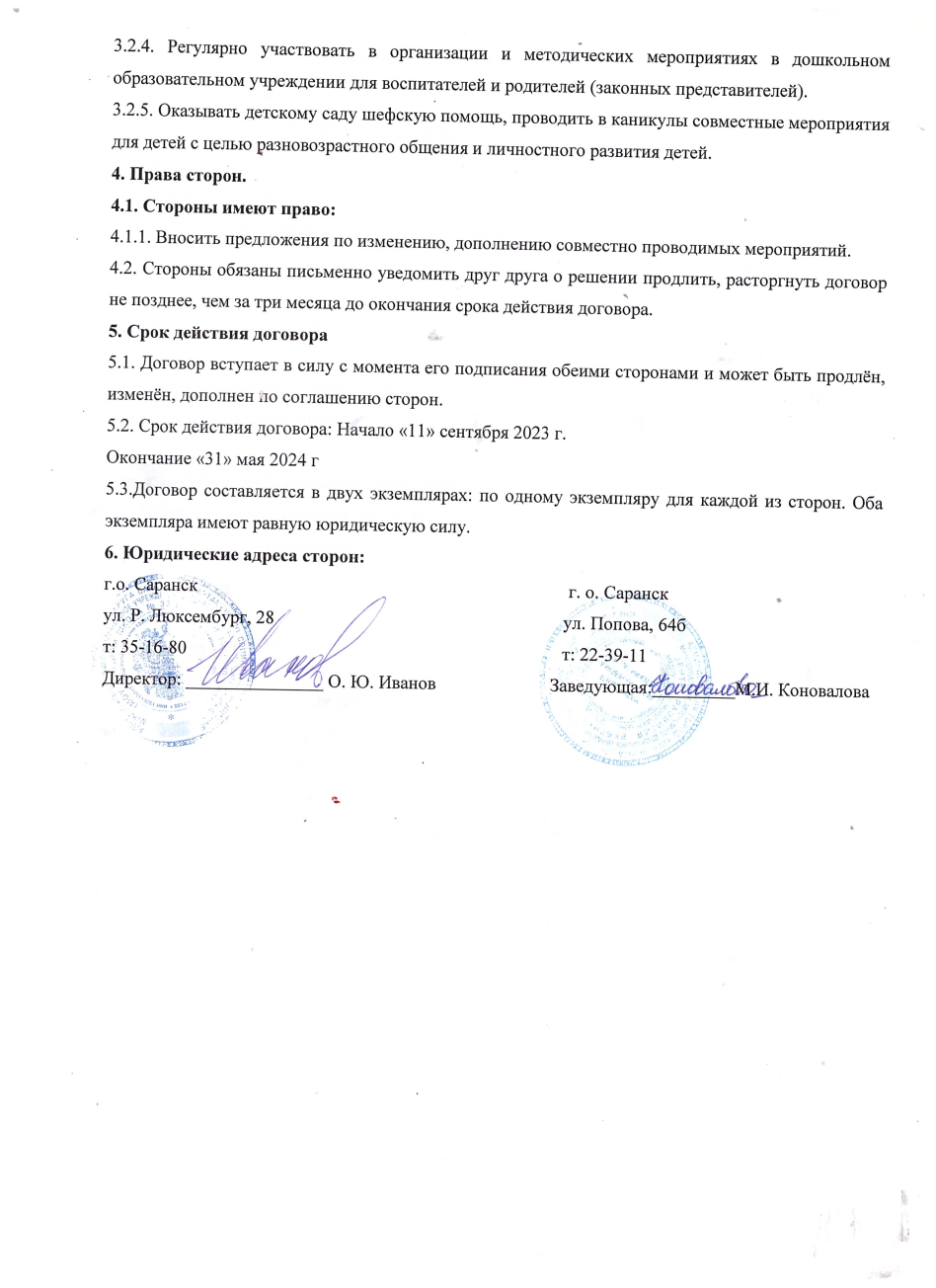 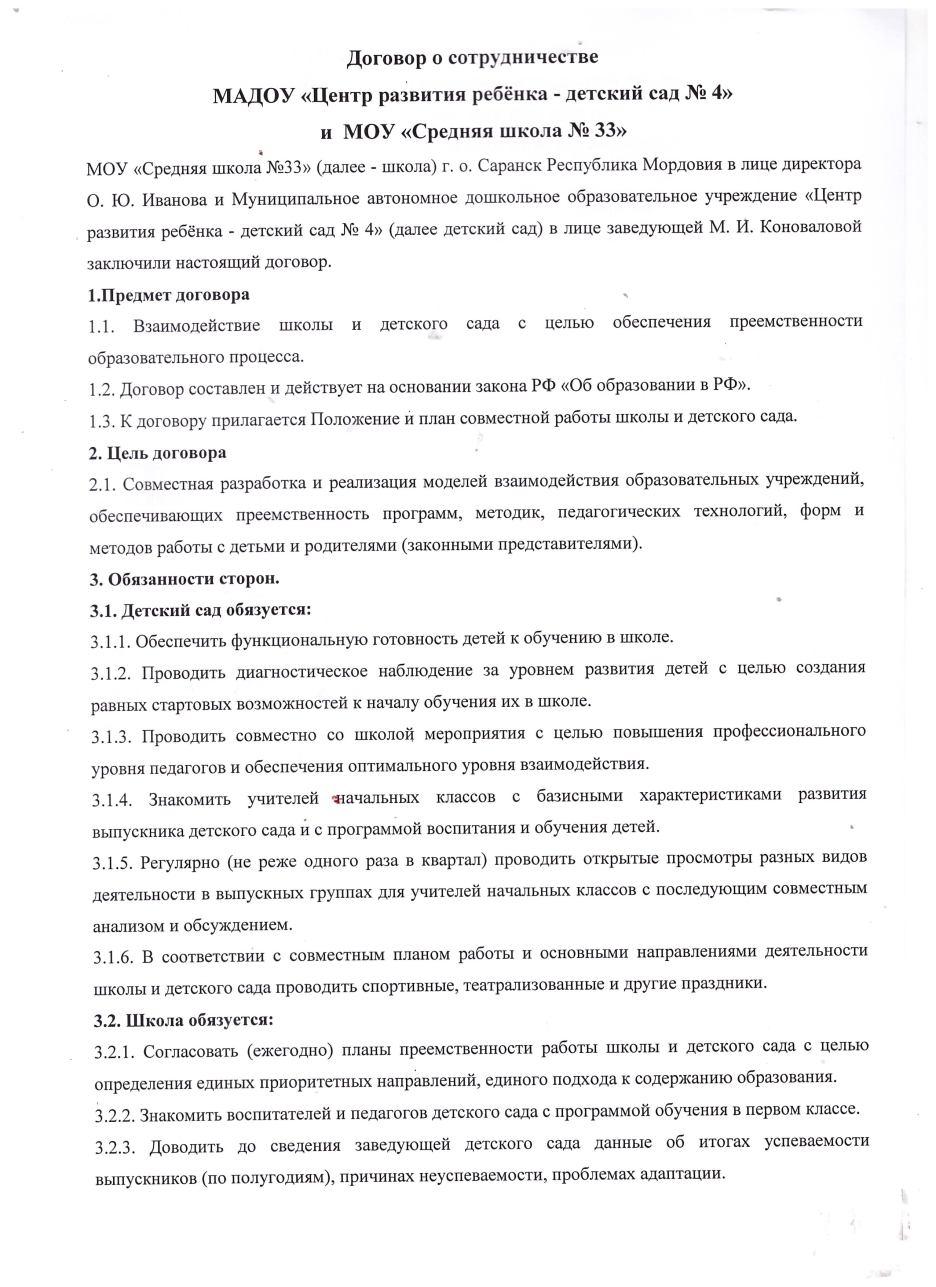 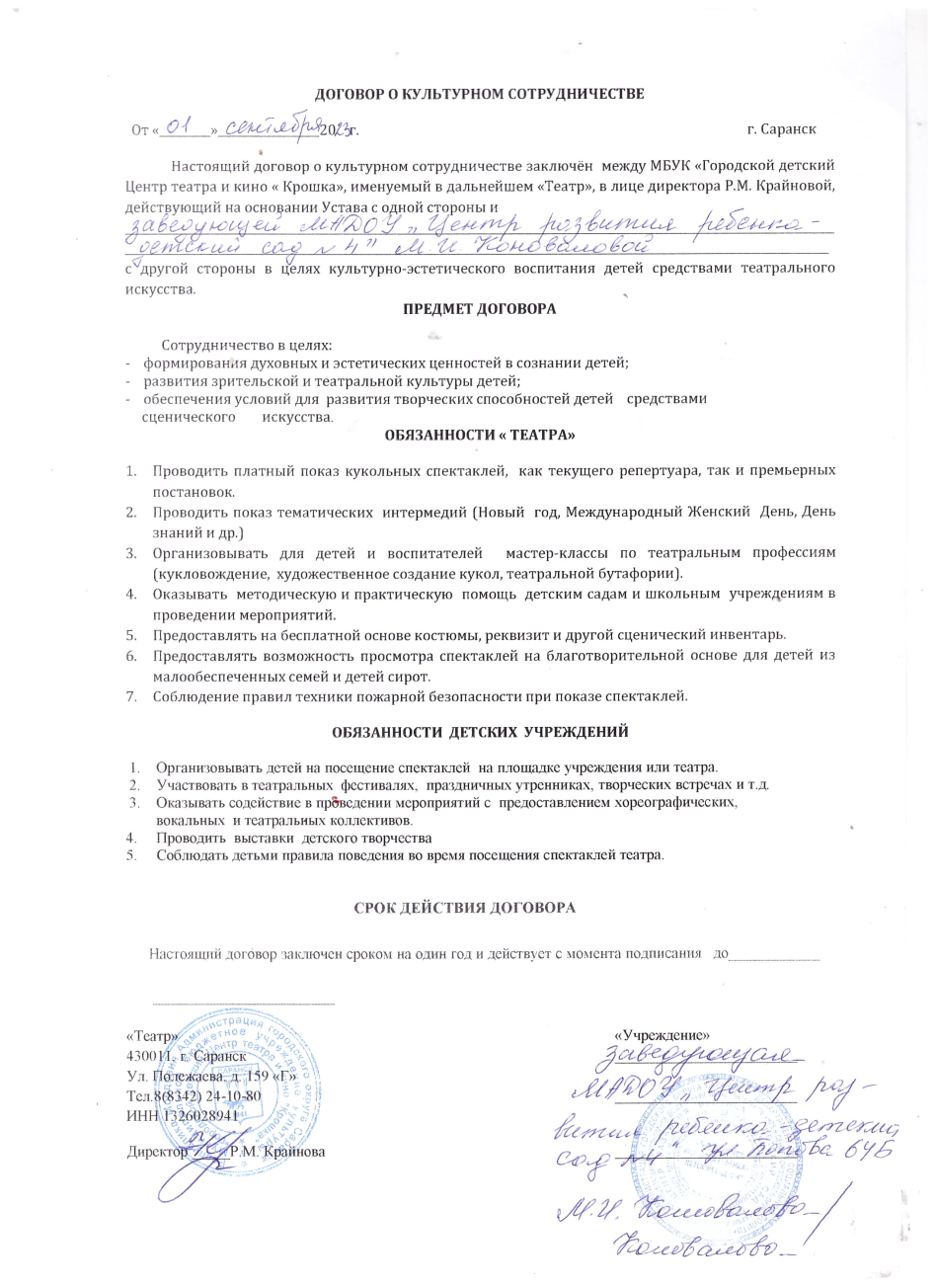 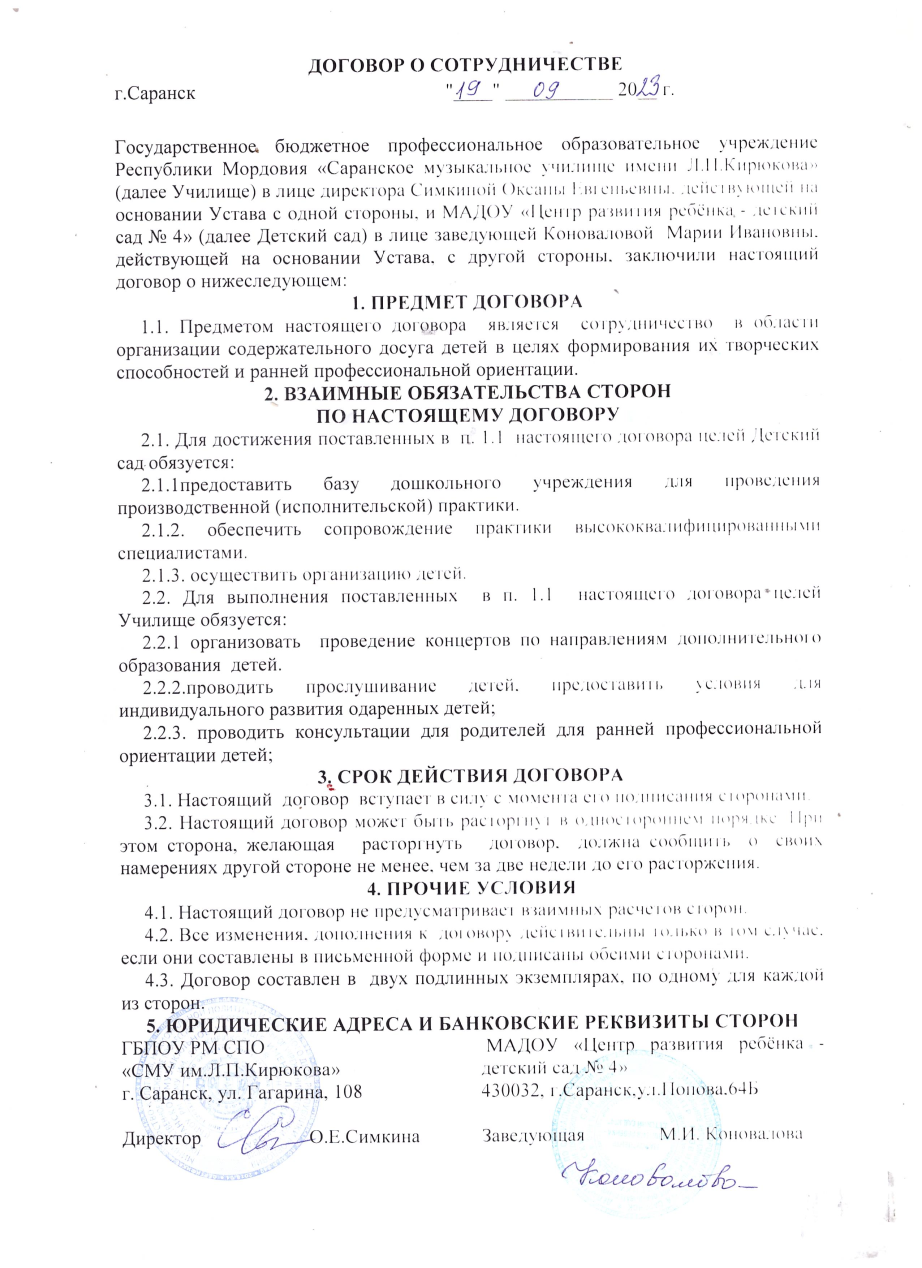 РЕЗУЛЬТАТЫ ЛИЧНОГО УЧАСТИЯ 
В ИННОВАЦИОННОЙ (ЭКСПЕРИМЕНТАЛЬНОЙ) ДЕЯТЕЛЬНОСТИ
Инновационная деятельность на муниципальном уровне.

Подтверждение: Приказы, справка о результатах.
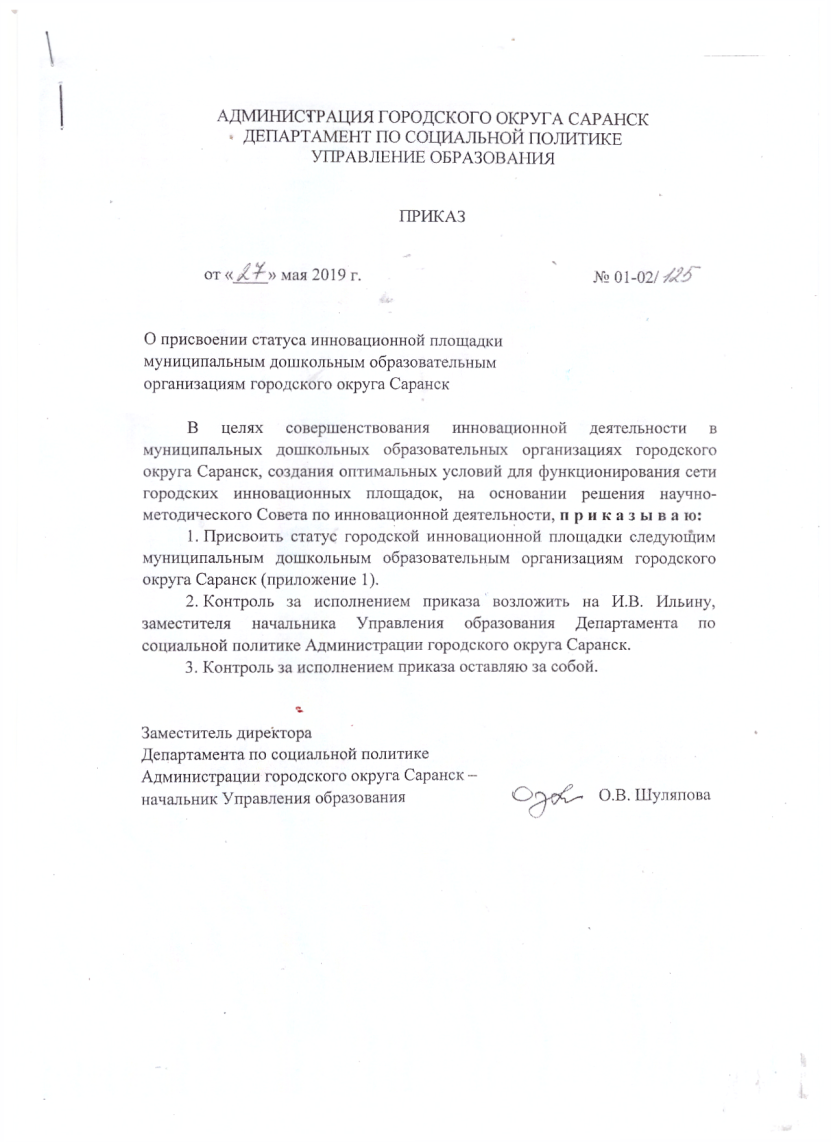 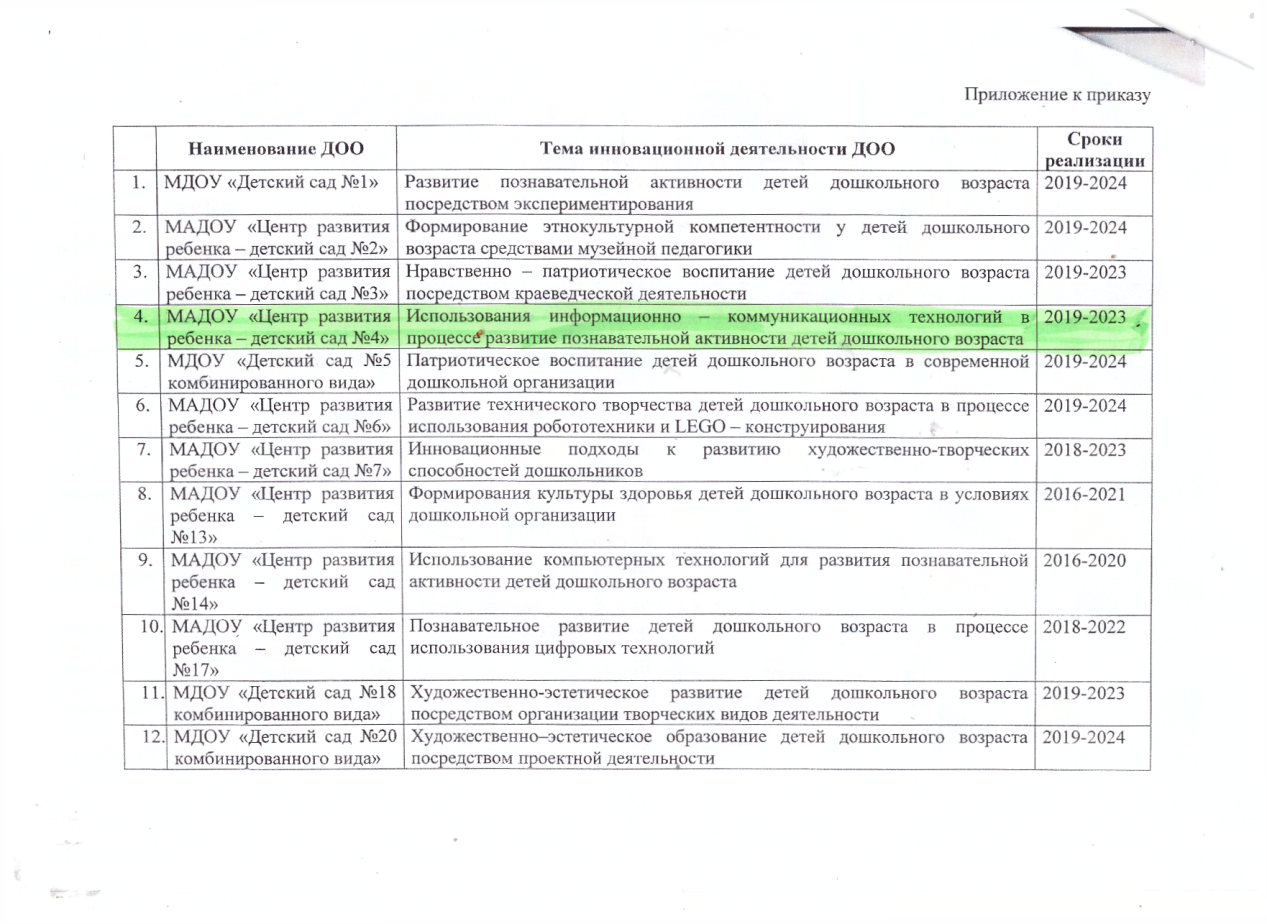 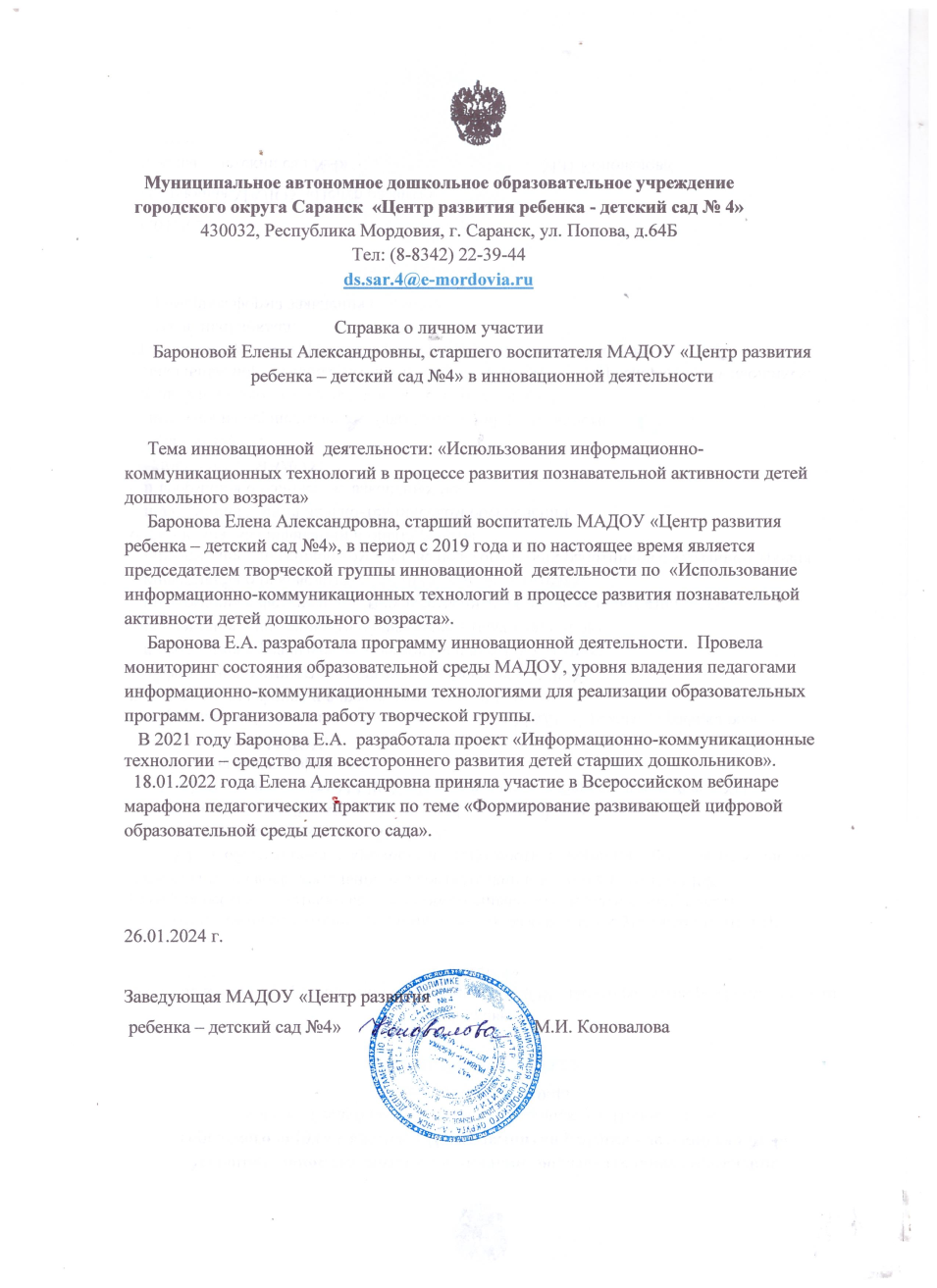 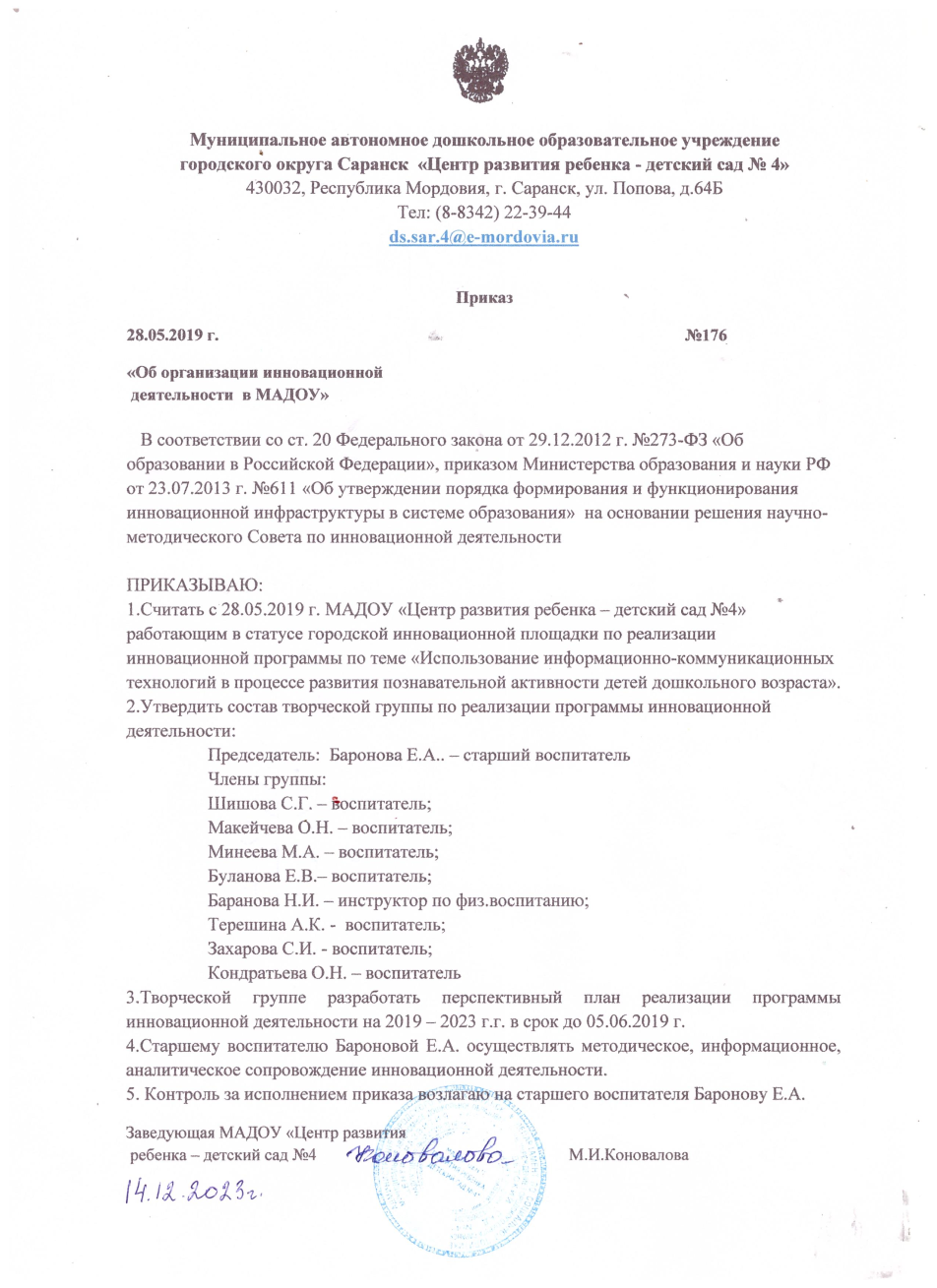 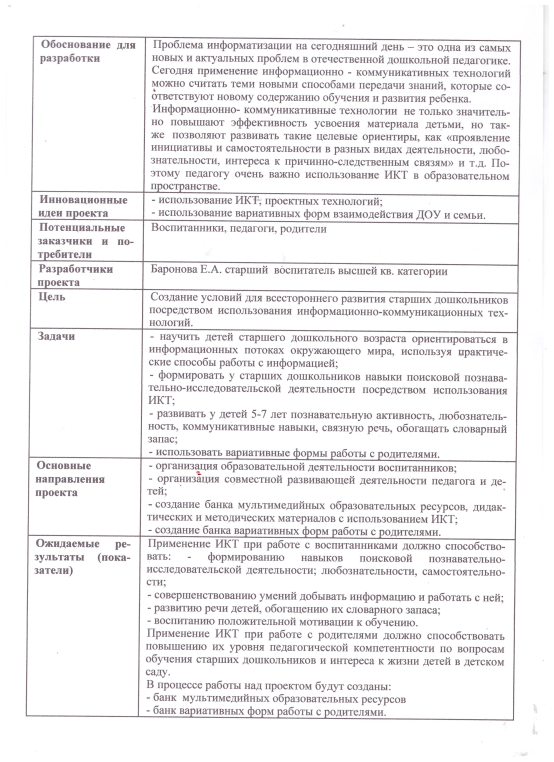 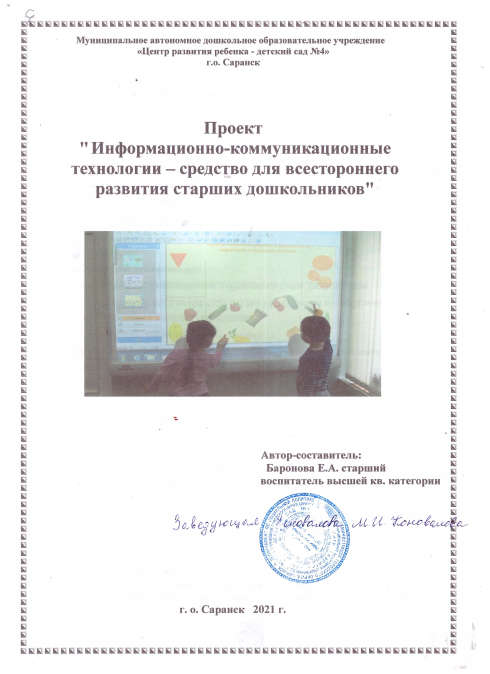 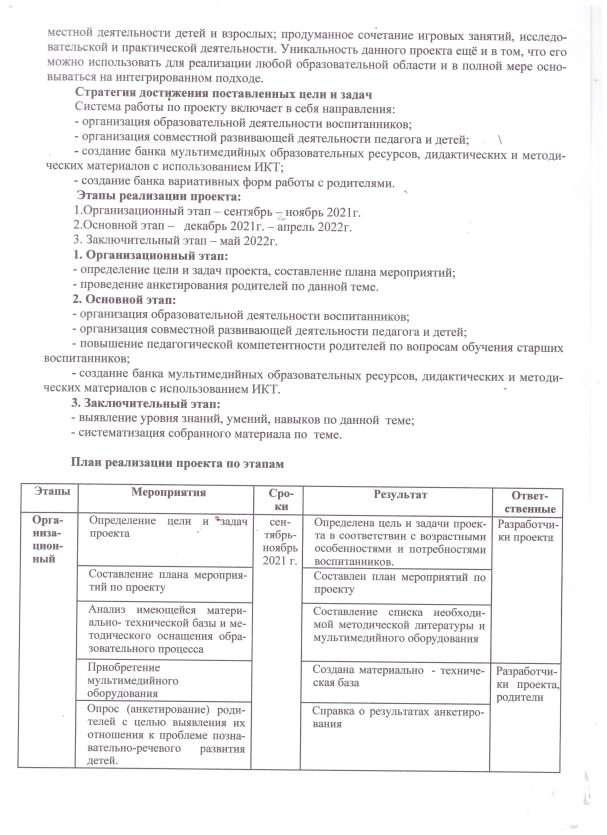 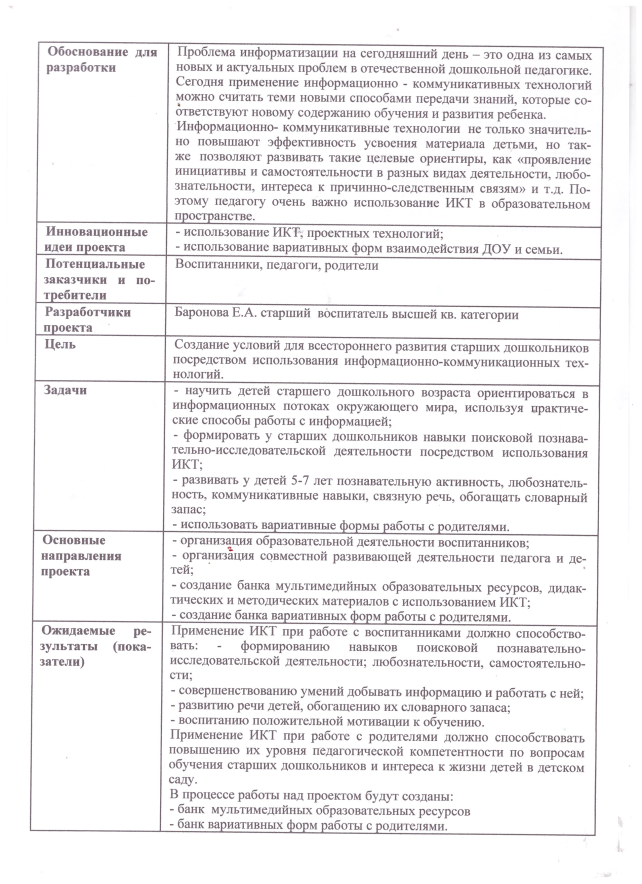 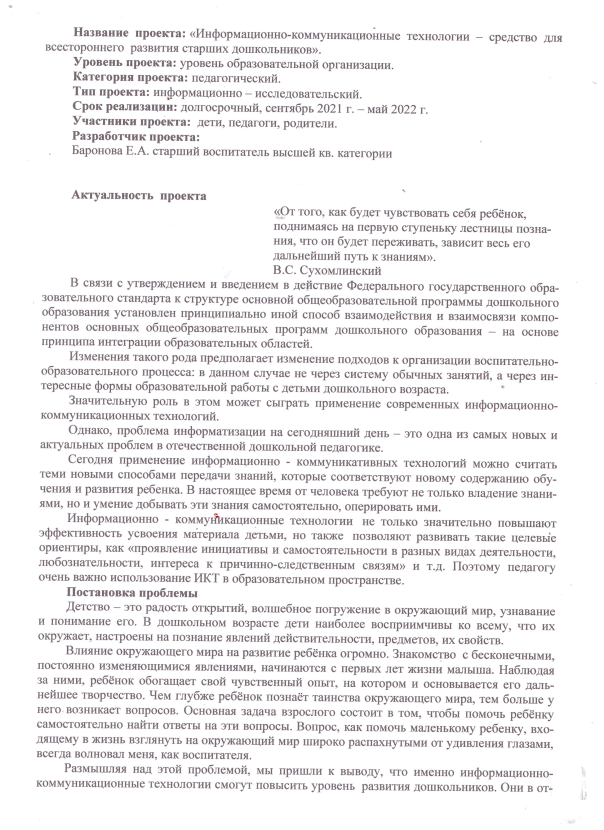 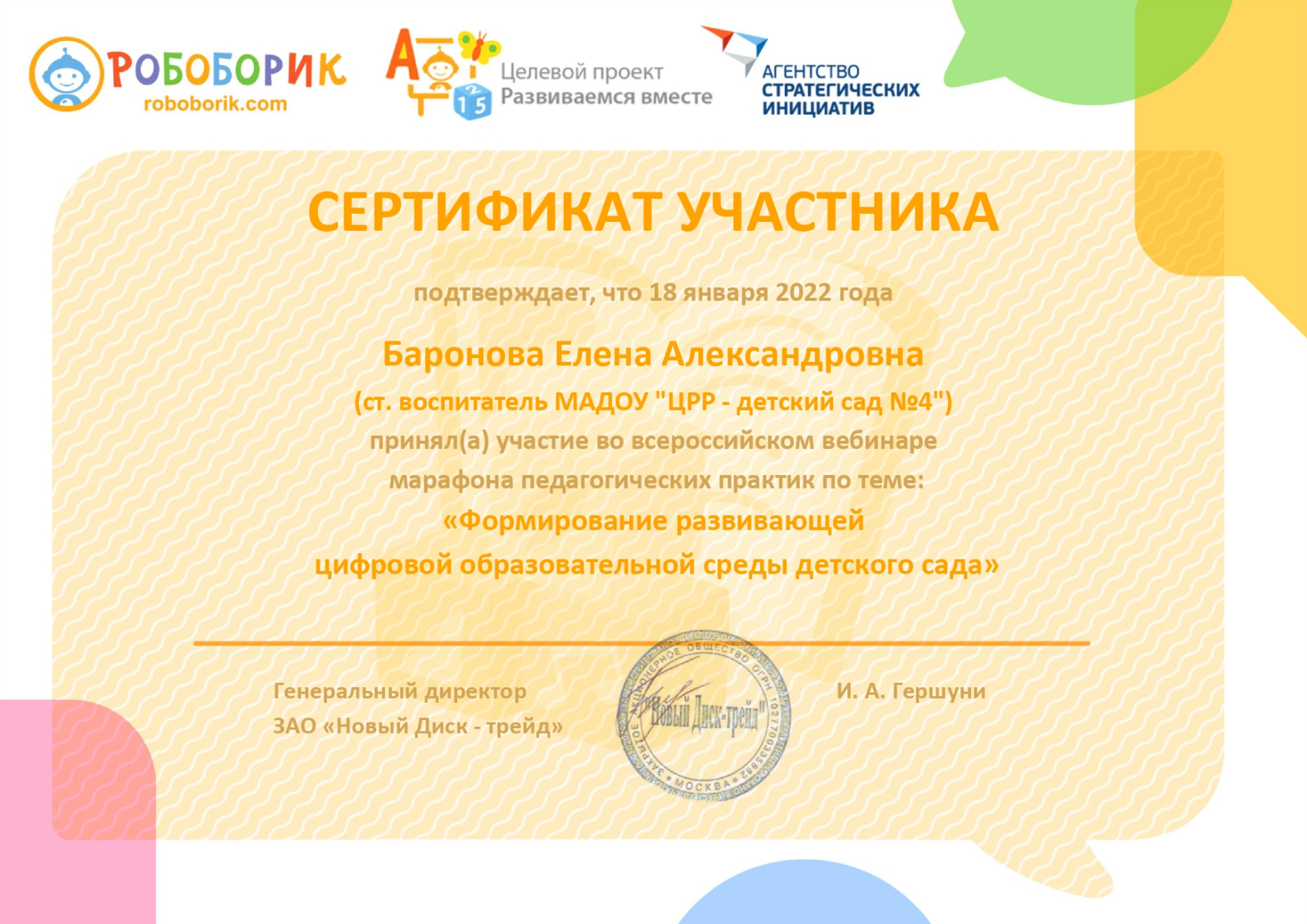 ОБЕСПЕЧЕНИЕ ИНФОРМАЦИОННОЙ 
ОТКРЫТОСТИ ДЕЯТЕЛЬНОСТИ 
ОБРАЗОВАТЕЛЬНОЙ ОРГАНИЗАЦИИ
РЕЗУЛЬТАТЫ ЛИЧНОГО УЧАСТИЯ 
В ИННОВАЦИОННОЙ (ЭКСПЕРИМЕНТАЛЬНОЙ) ДЕЯТЕЛЬНОСТИ
Сайт отвечает требованиям, регулярно обновляется

https://ds4sar.schoolrm.ru/
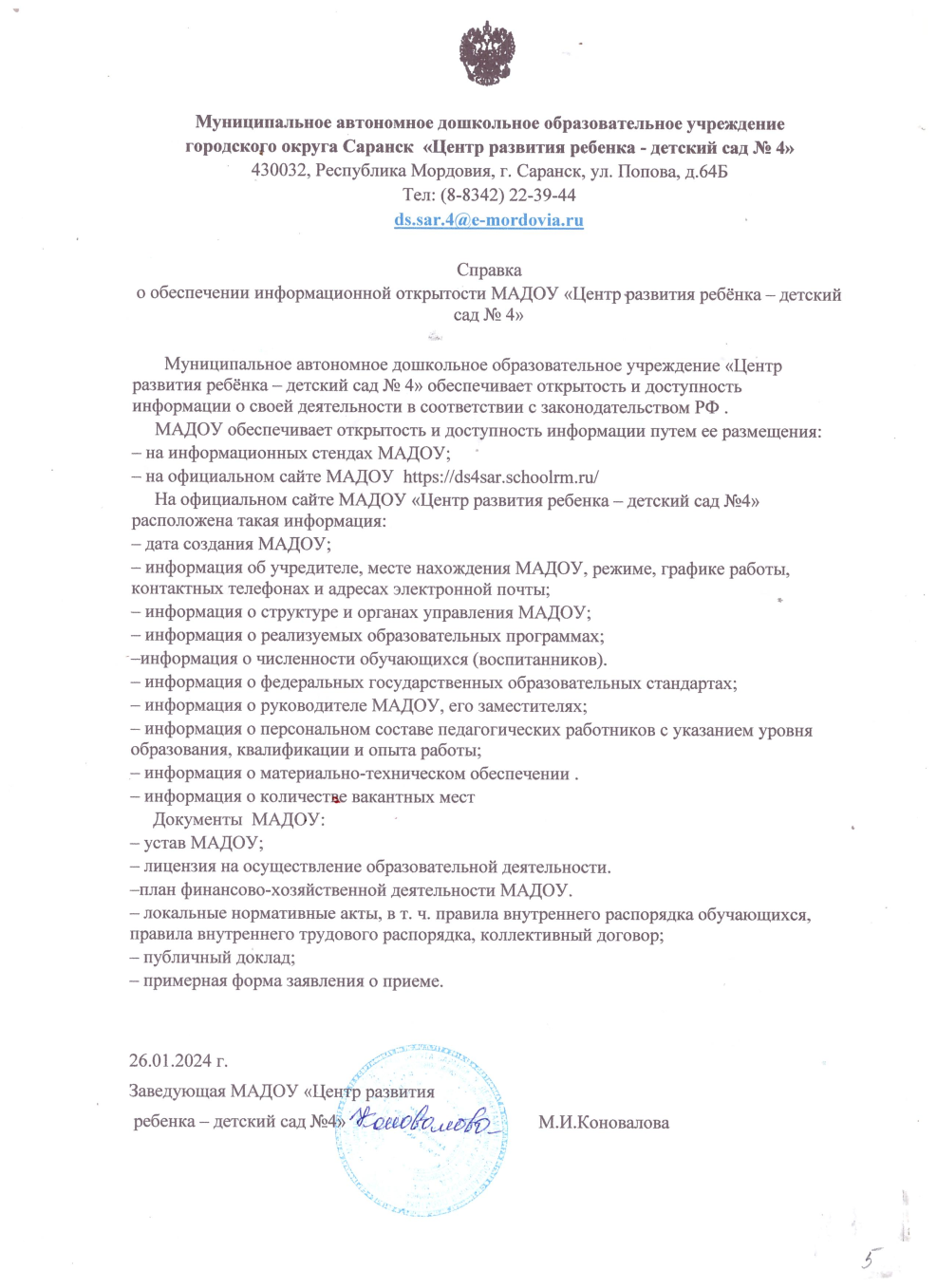 НАЛИЧИЕ 
СОБСТВЕННЫХ ПУБЛИКАЦИЙ
- Материалы, прошедшие экспертизу 
 на сайтах, порталах сети Интернет.
- Республиканский уровень.
Материалы, прошедшие экспертизу на сайтах, порталах сети Интернет
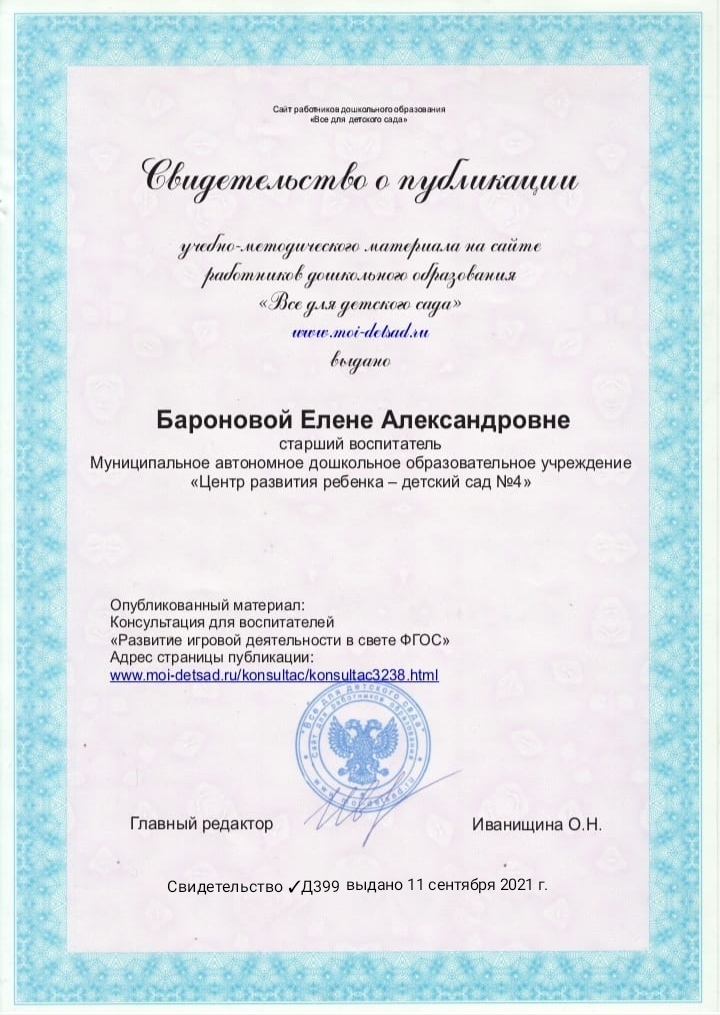 Республиканский  уровень
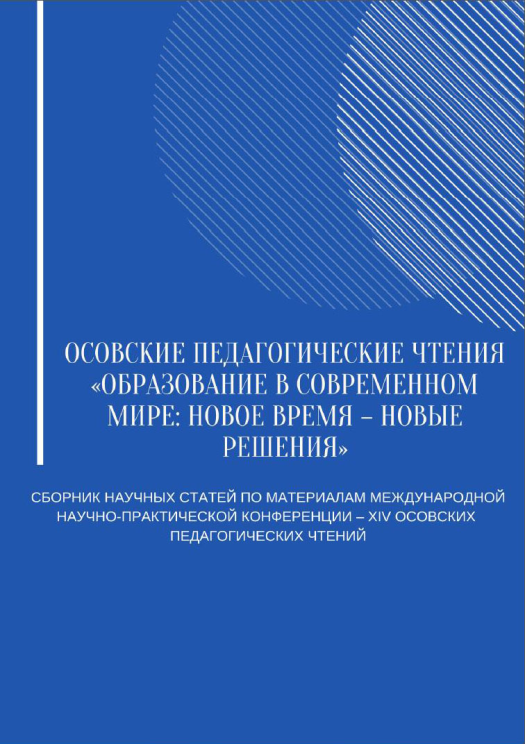 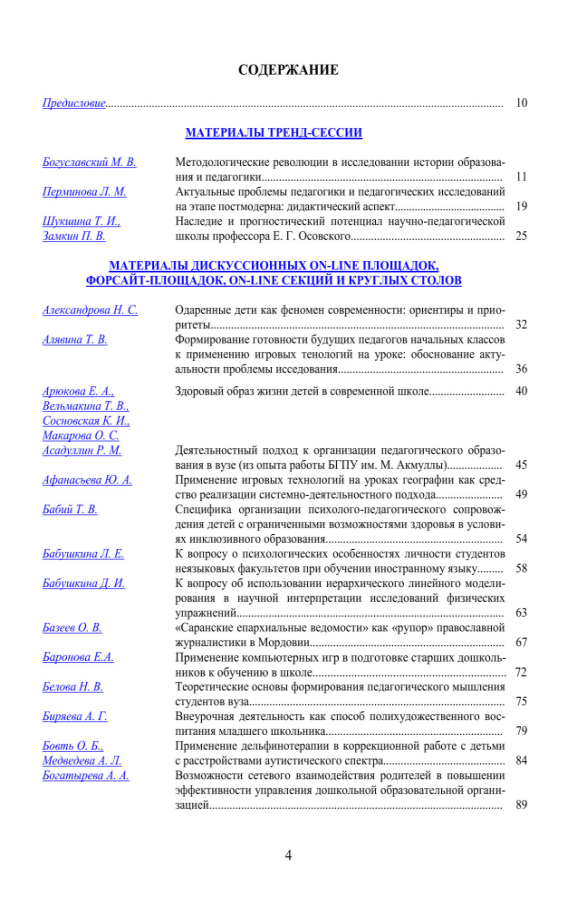 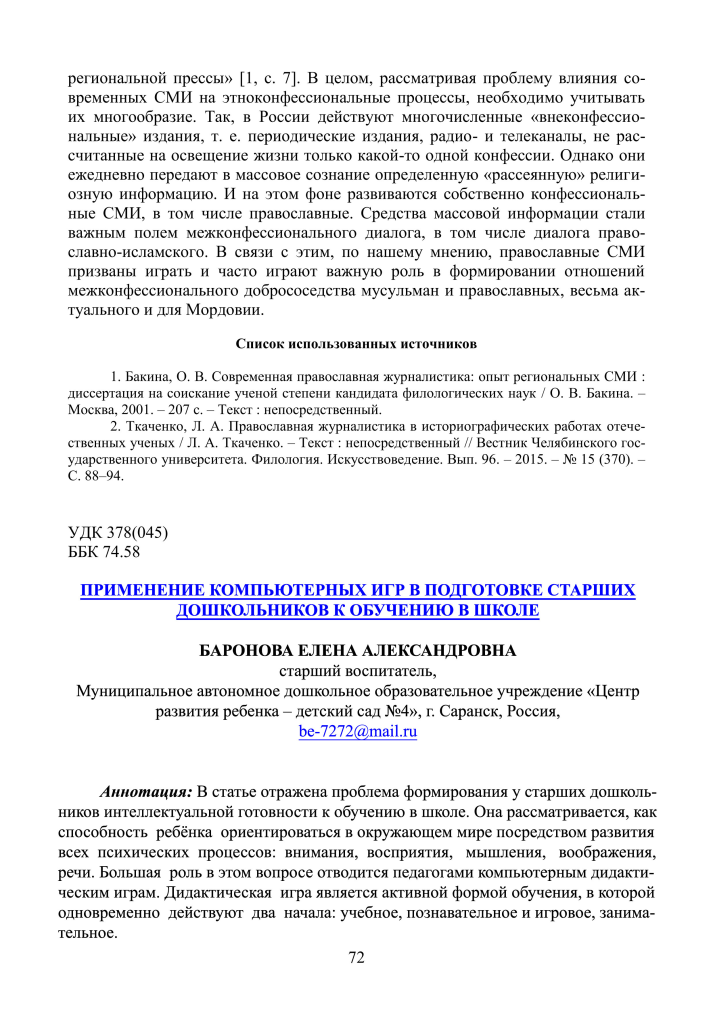 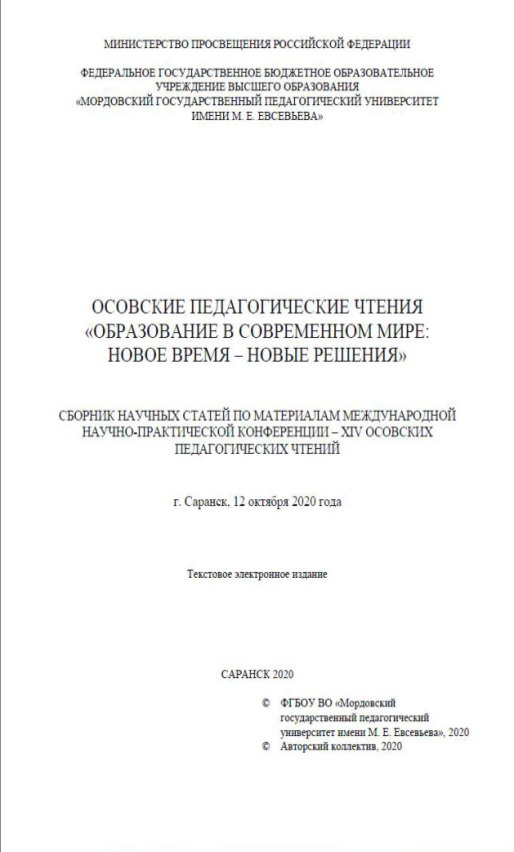 Наличие авторских программ, методических пособий, методических рекомендаций
- Муниципальный уровень.
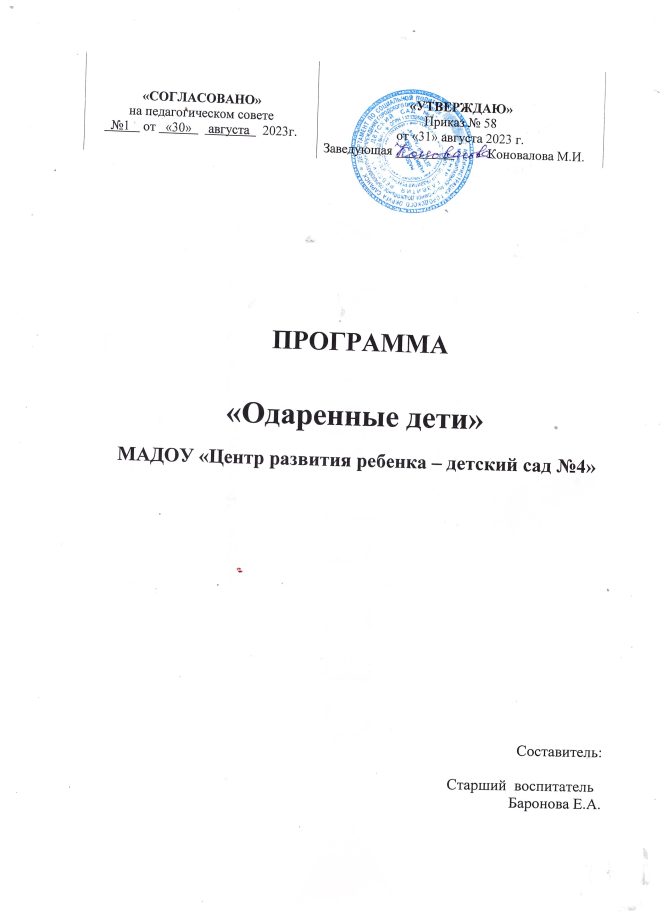 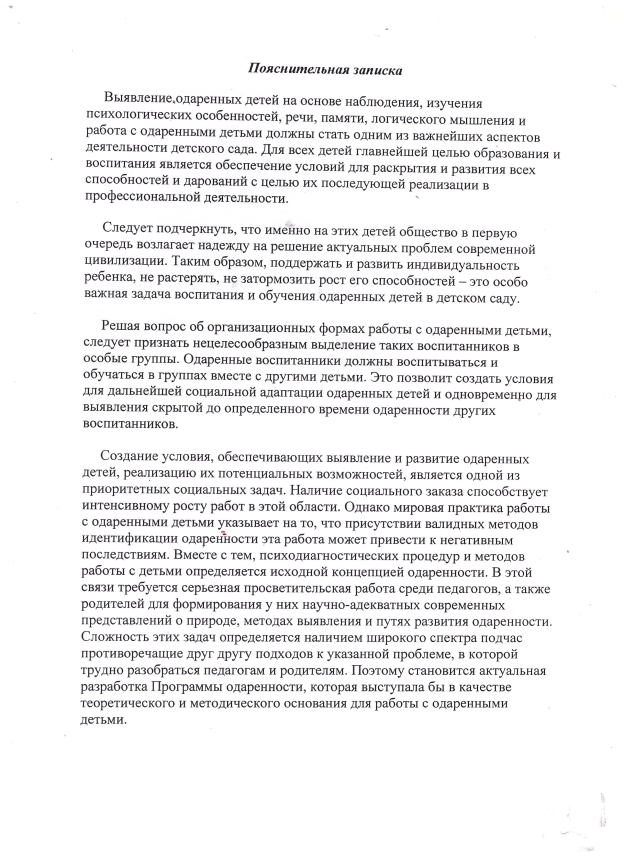 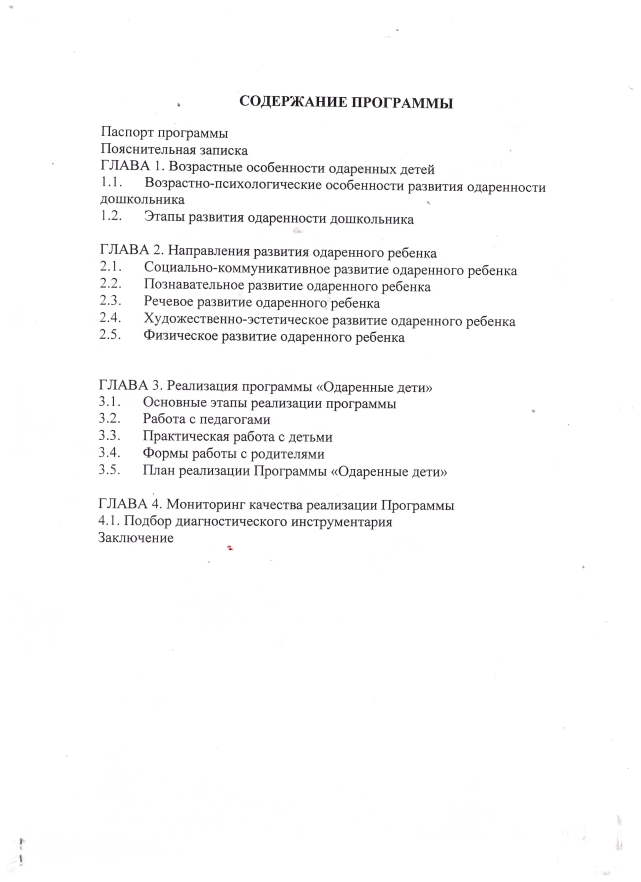 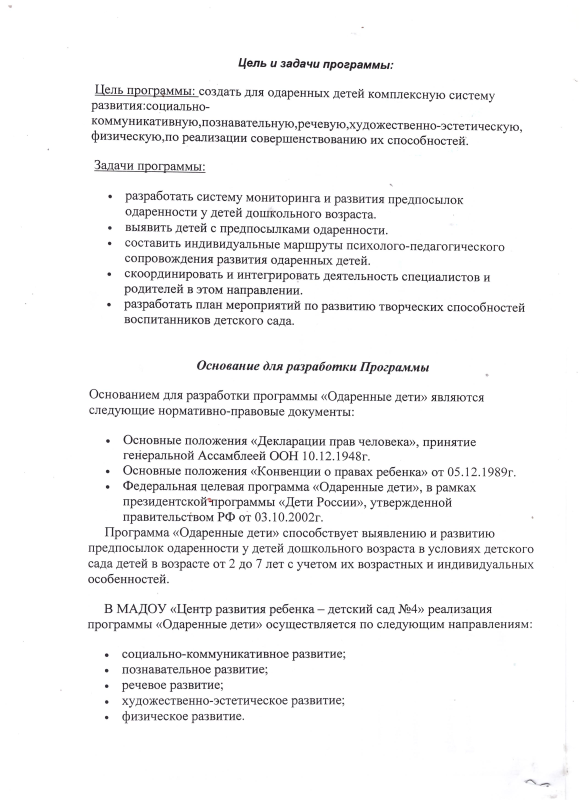 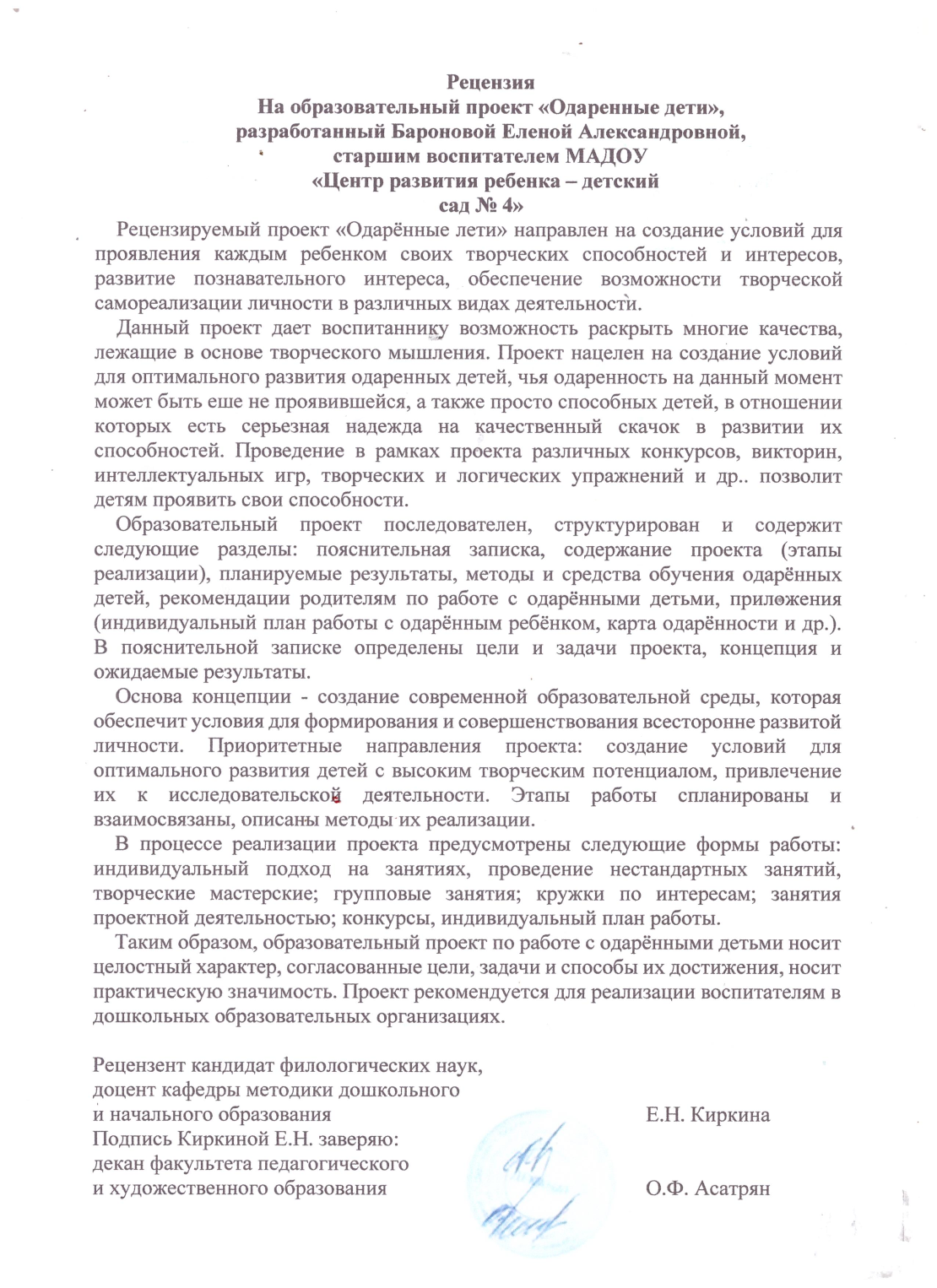 ВЫСТУПЛЕНИЯ НА ЗАСЕДАНИЯХ МЕТОДИЧЕСКИХ СОВЕТОВ, НАУЧНО-ПРАКТИЧЕСКИХ КОНФЕРЕНЦИЯХ, ПЕДАГОГИЧЕСКИХ ЧТЕНИЯХ, СЕМИНАРАХ, СЕКЦИЯХ, ФОРУМАХ, РАДИОПЕРЕДАЧАХ (ОЧНО)
- Уровень образовательной организации.
- Муниципальный уровень.
- Международный уровень.
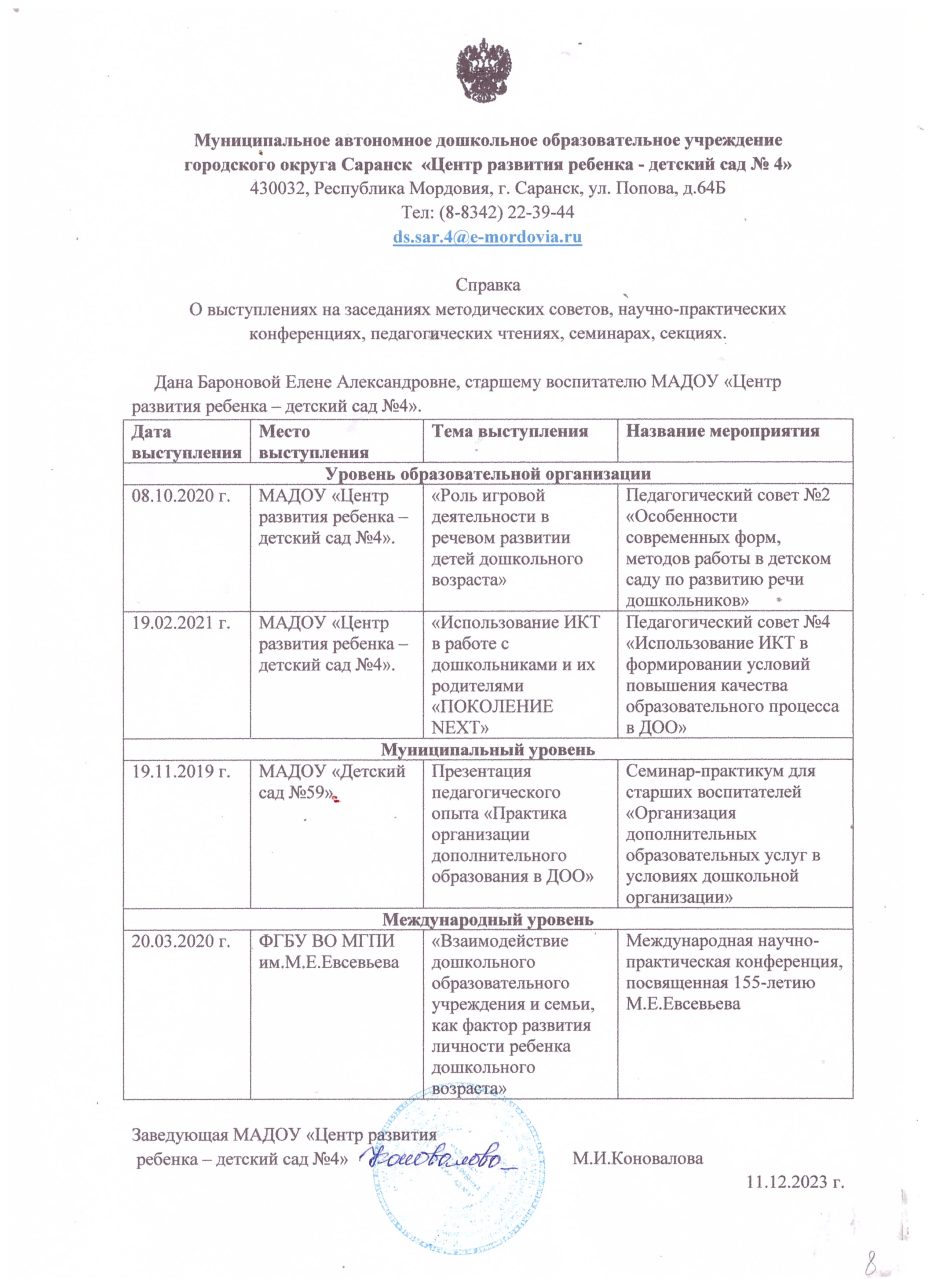 Уровень дошкольной образовательной организации
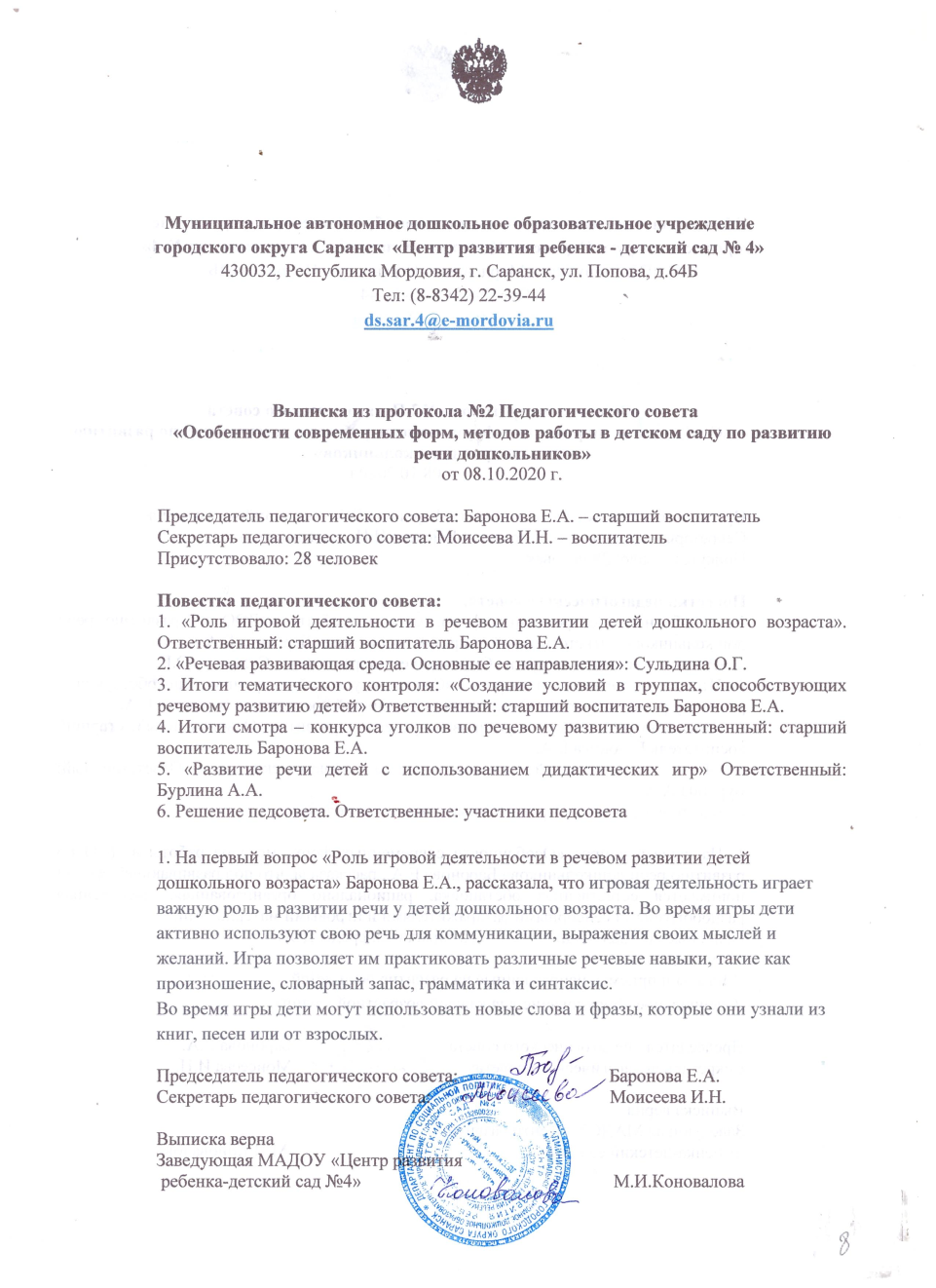 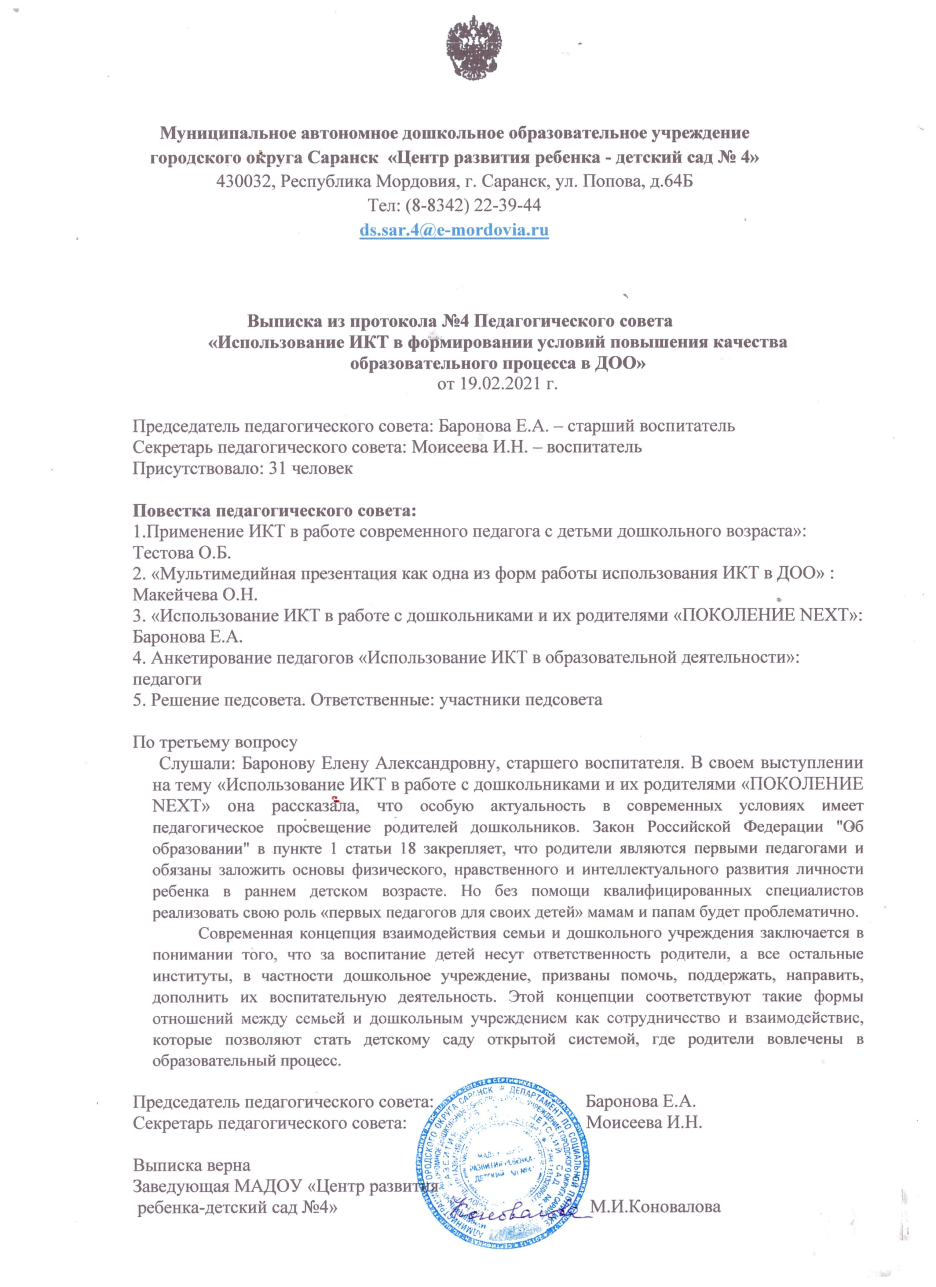 Муниципальный уровень
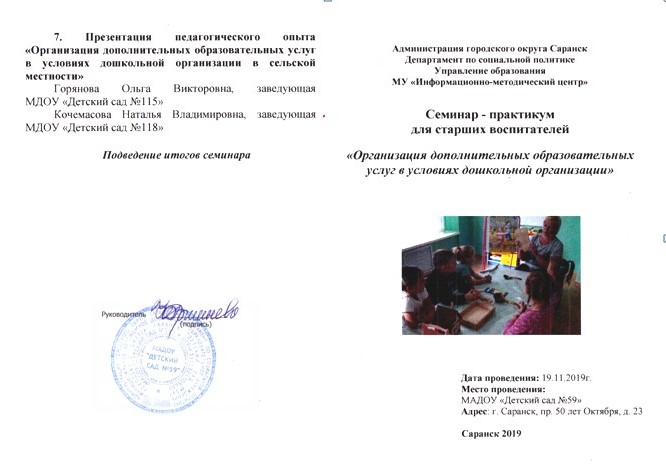 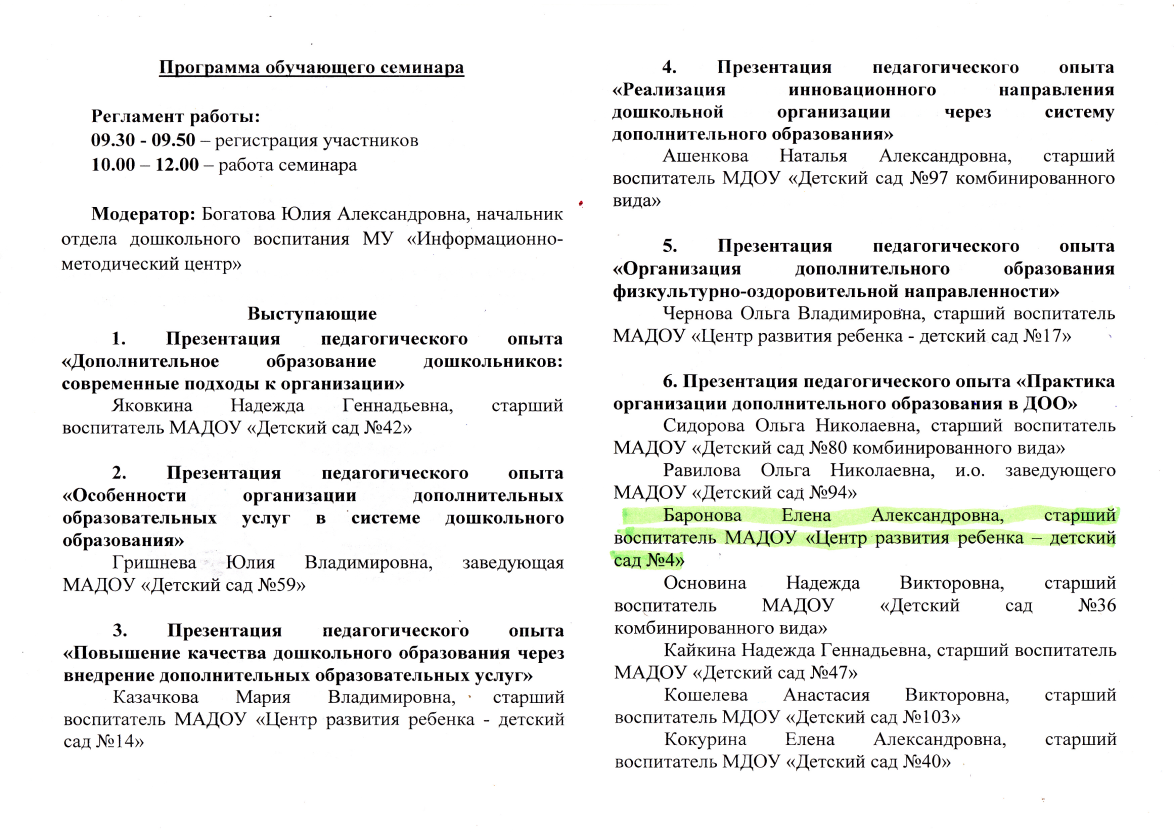 Международный уровень
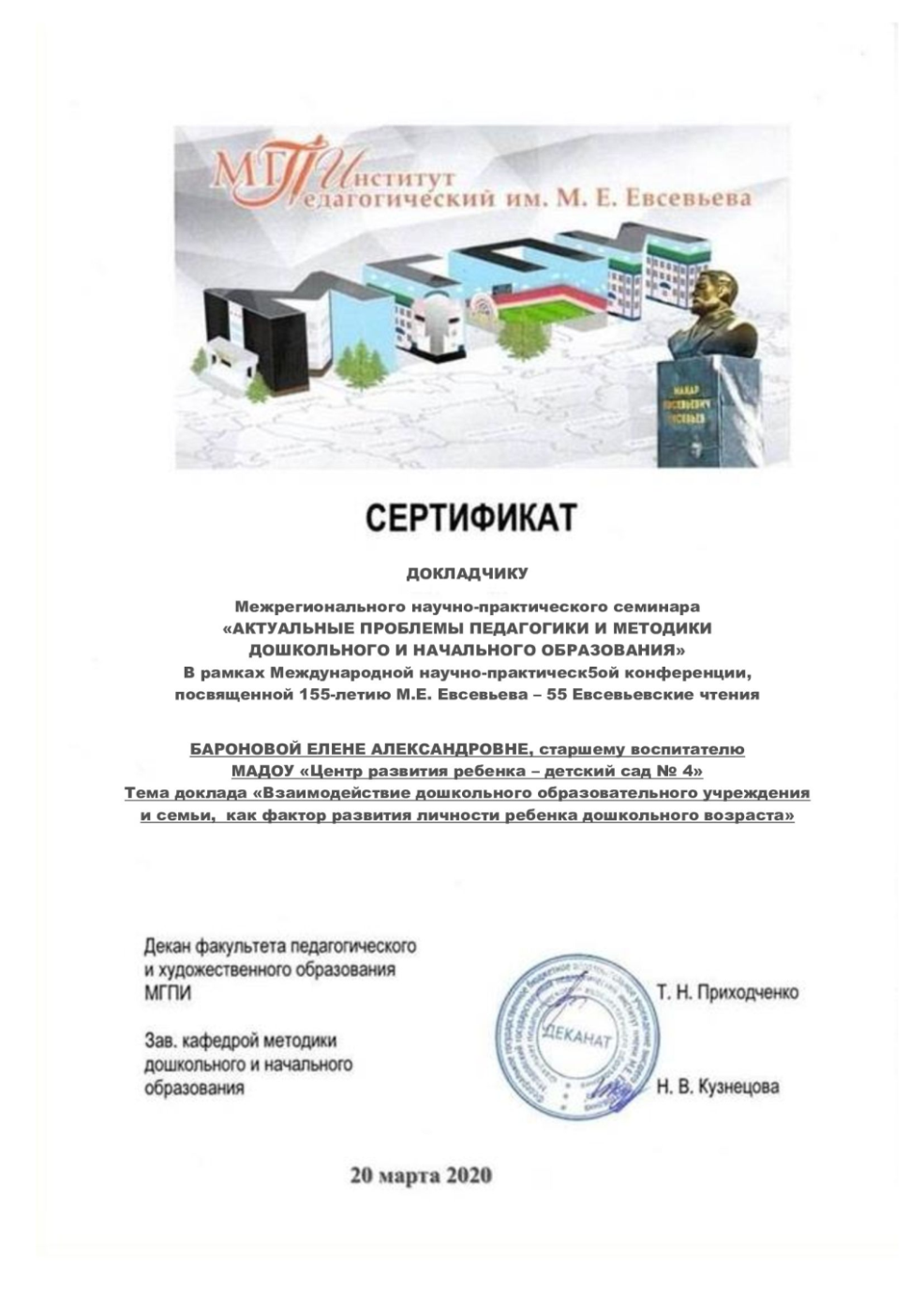 ПРОВЕДЕНИЕ СТАРШИМ ВОСПИТАТЕЛЕМ
ОТКРЫТЫХ ЗАНЯТИЙ, 
МАСТЕР-КЛАССОВ, МЕРОПРИЯТИЙ
Уровень образовательной организации.
-Муниципальный  уровень.
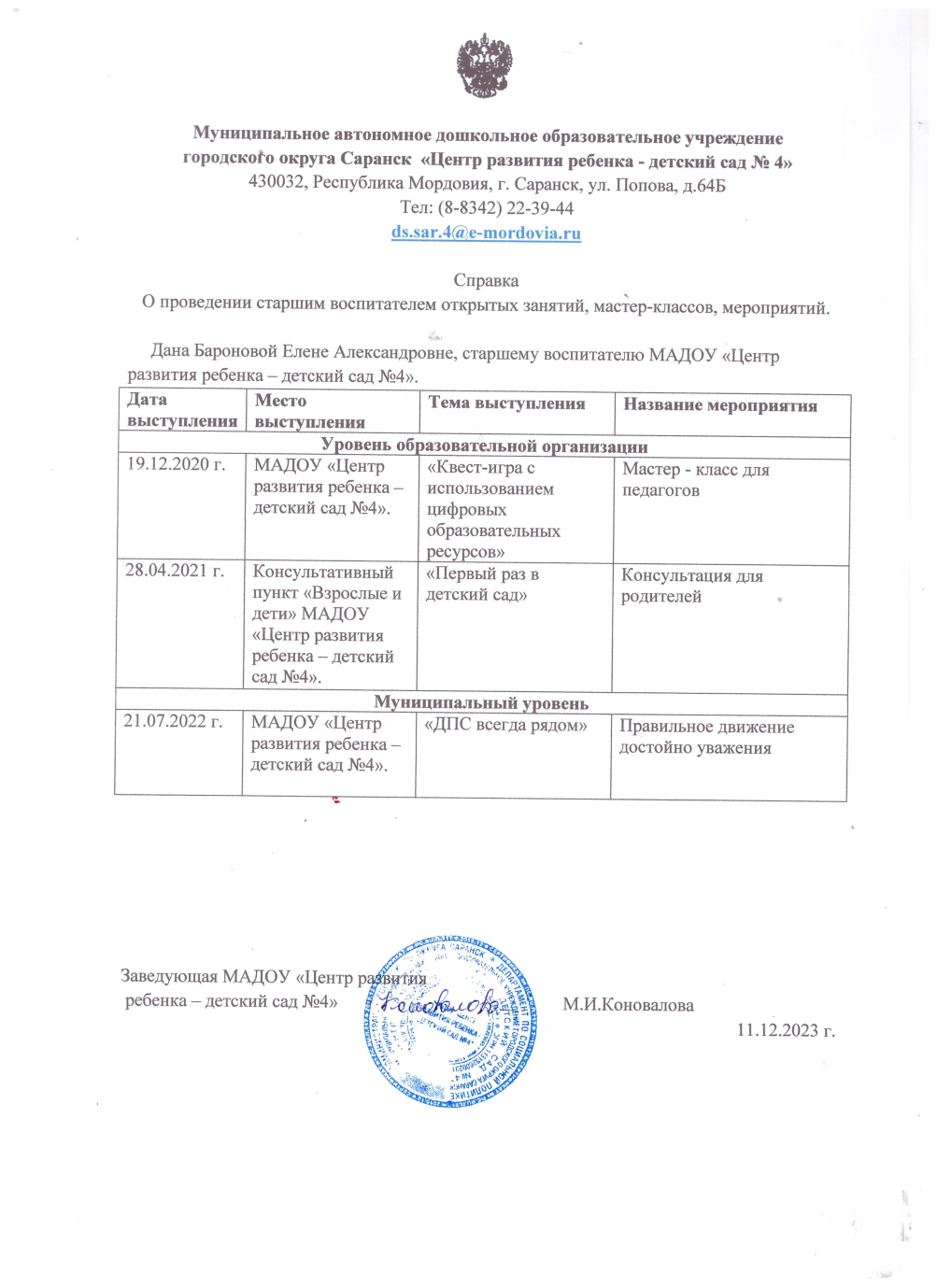 Уровень дошкольной образовательной организации
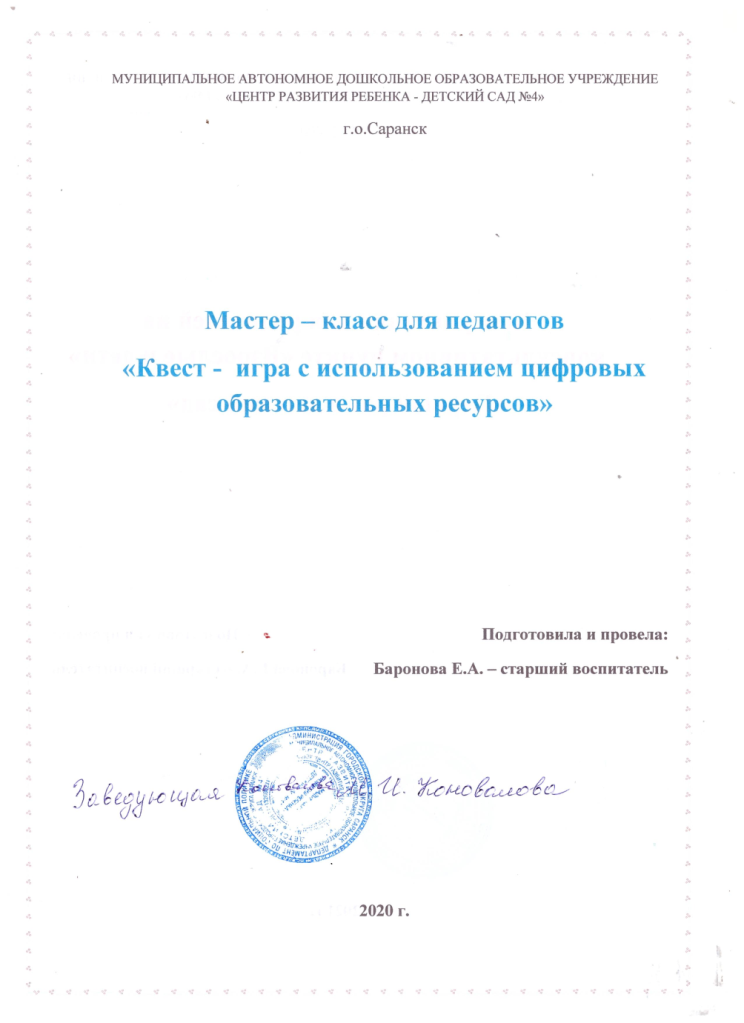 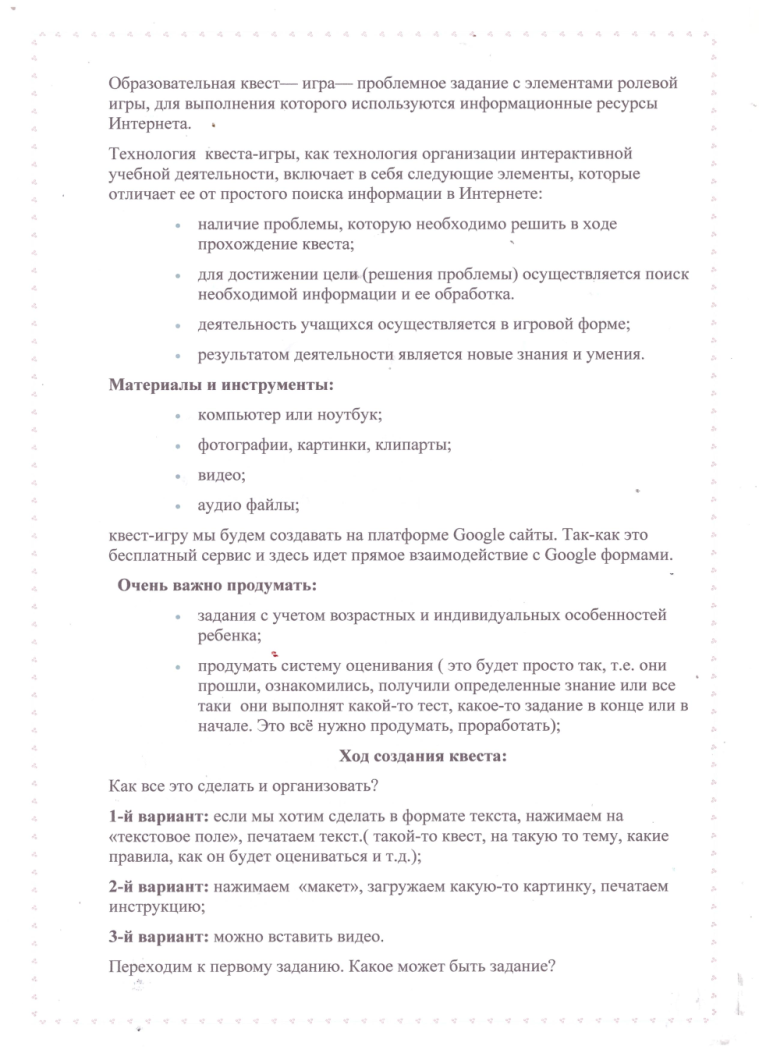 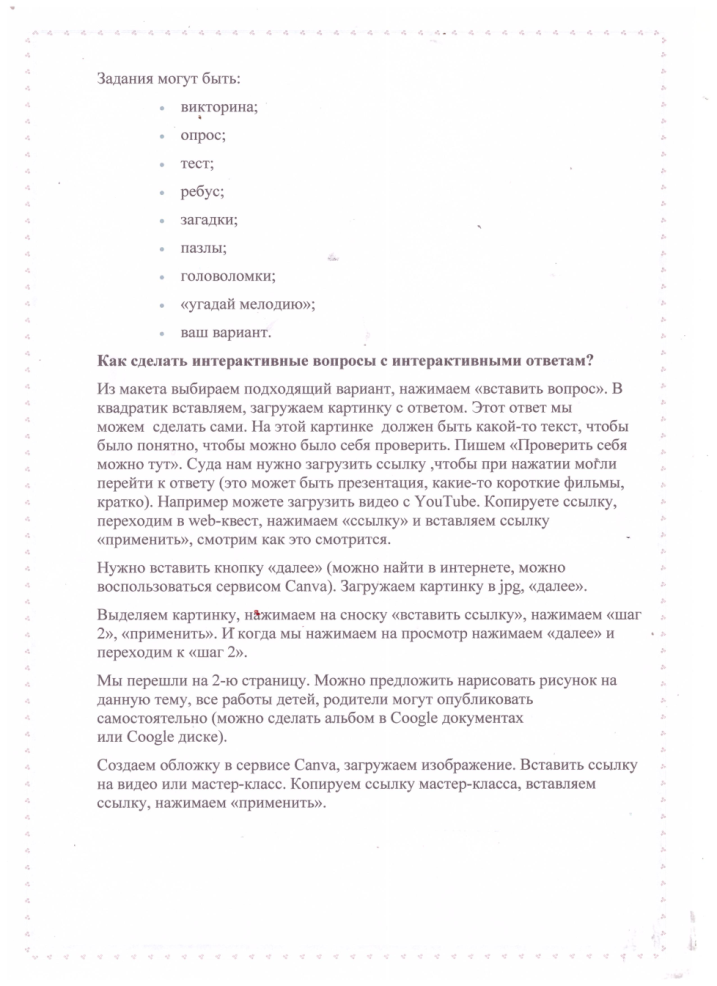 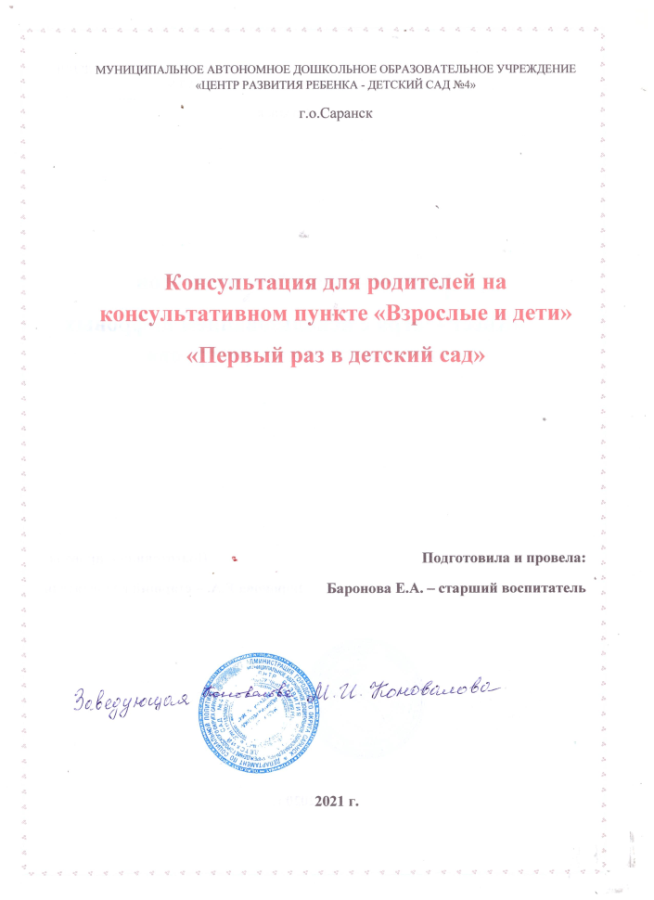 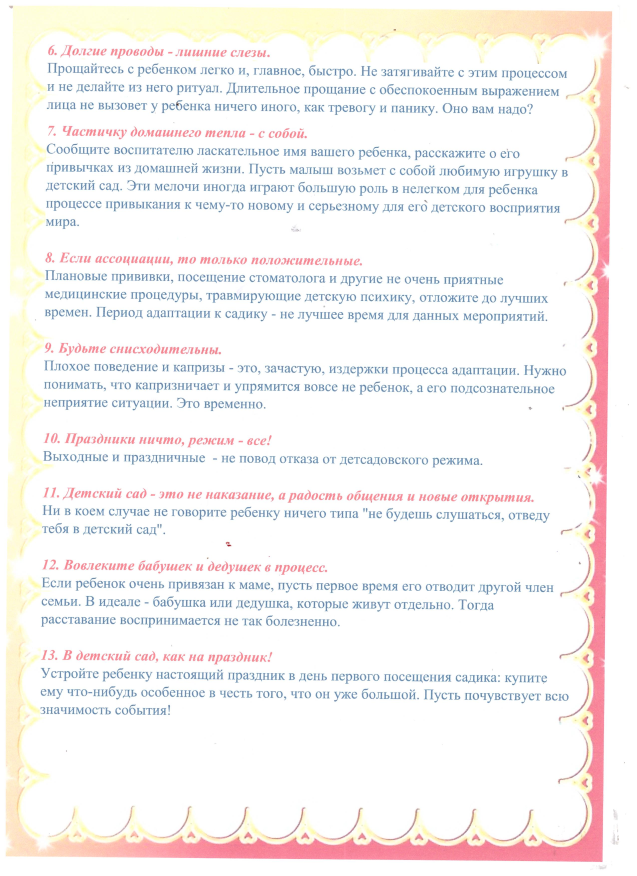 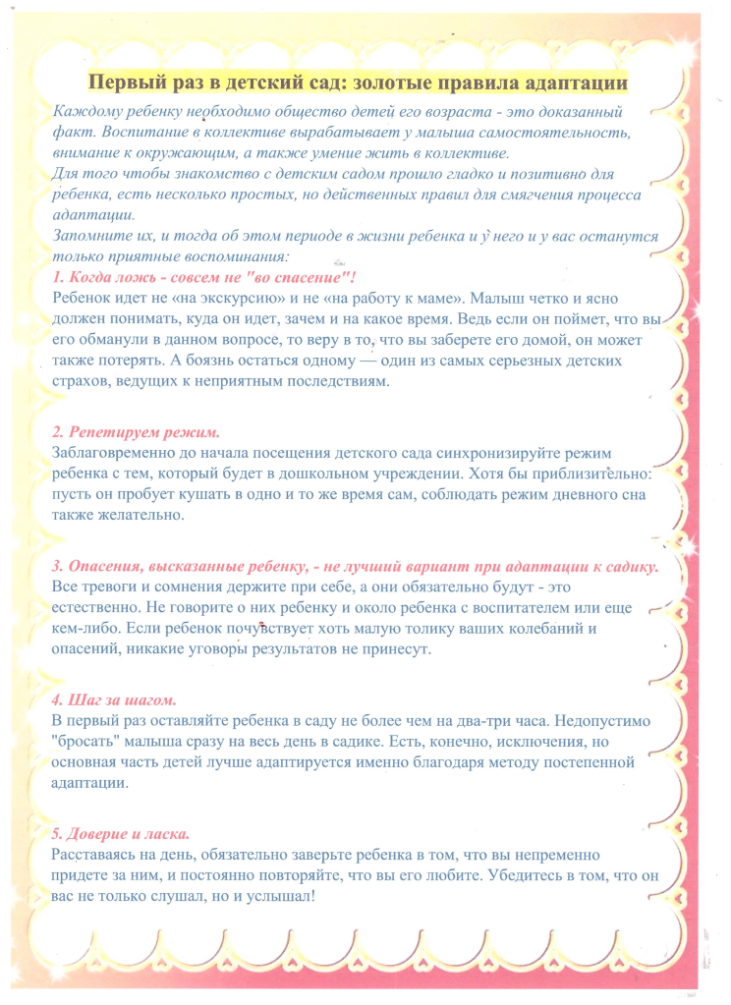 Муниципальный уровень
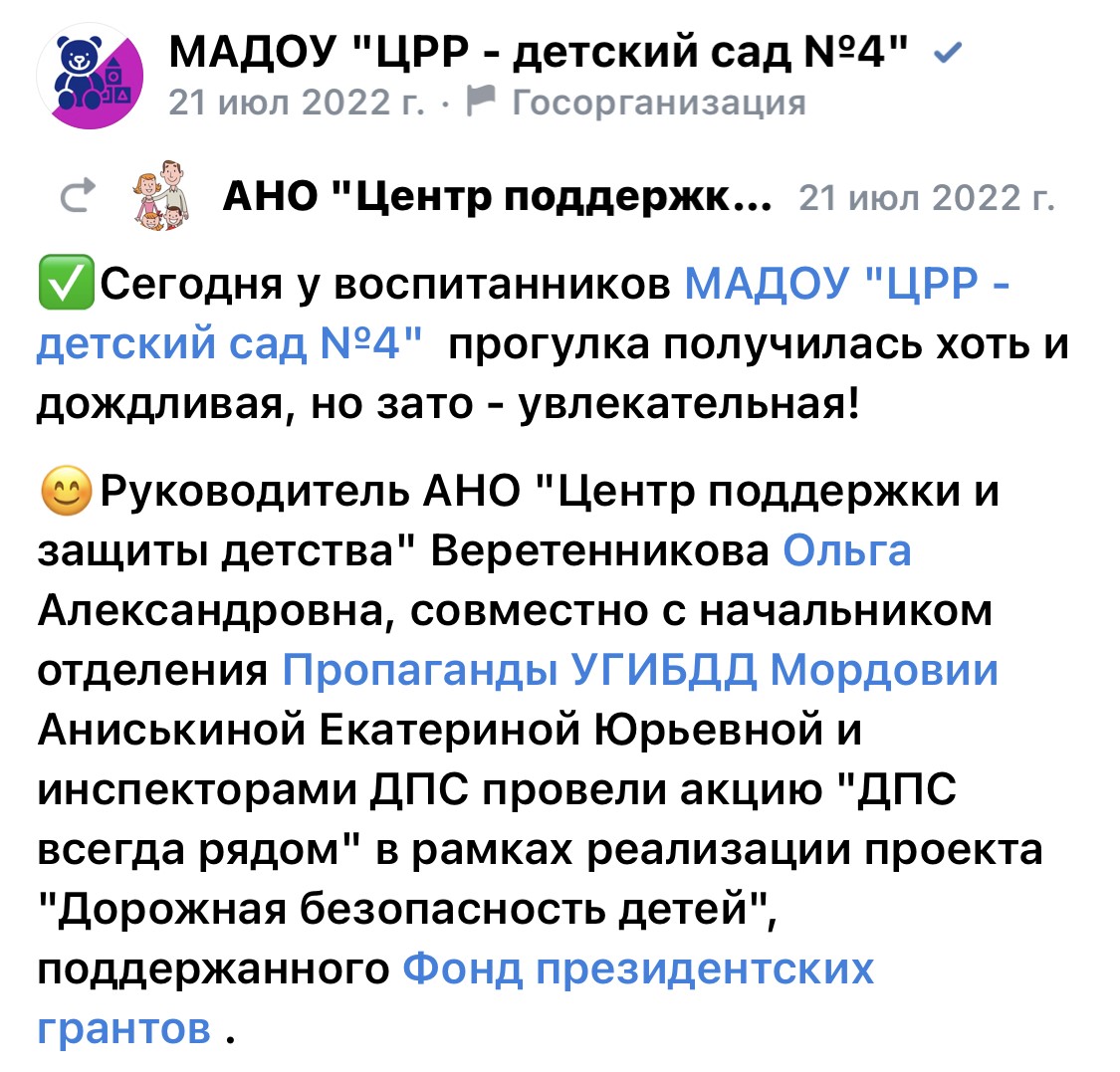 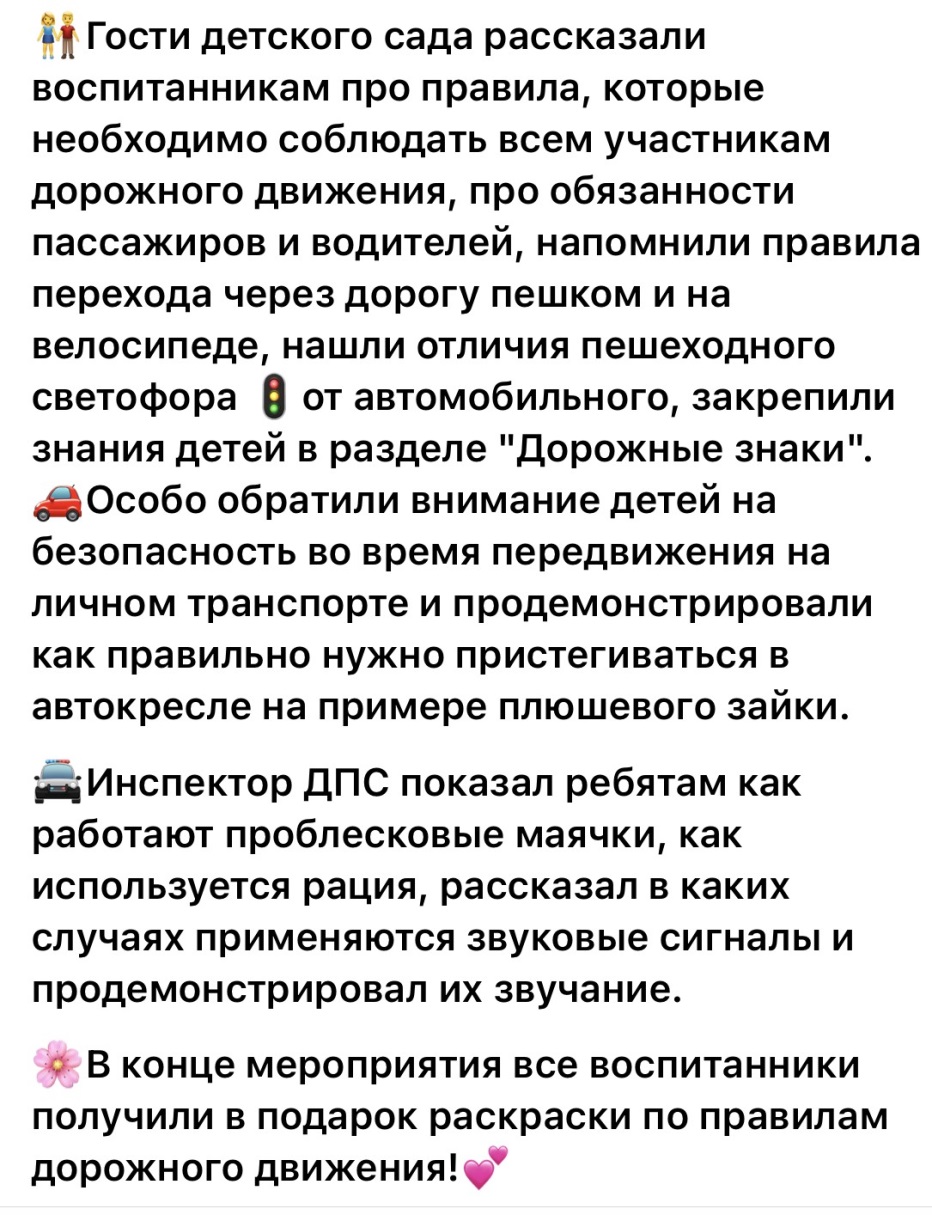 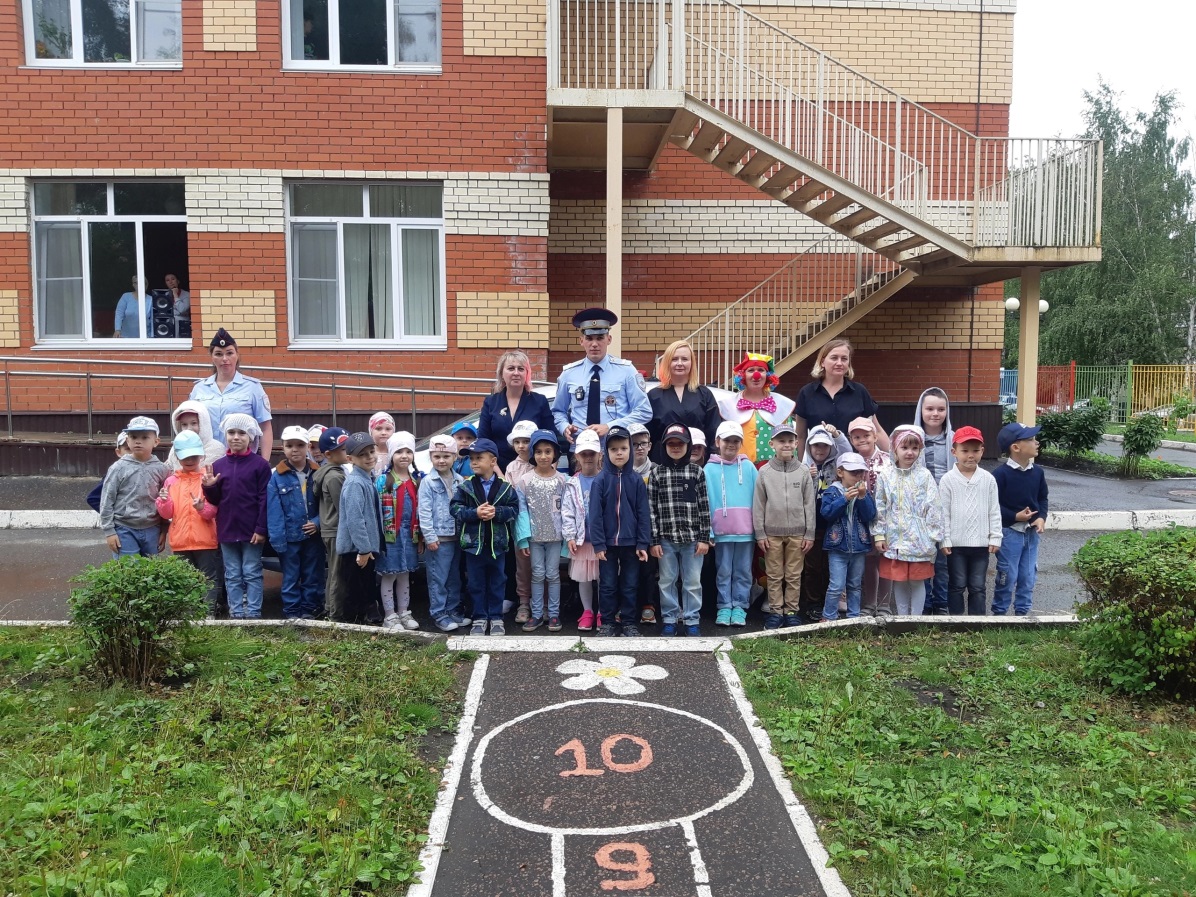 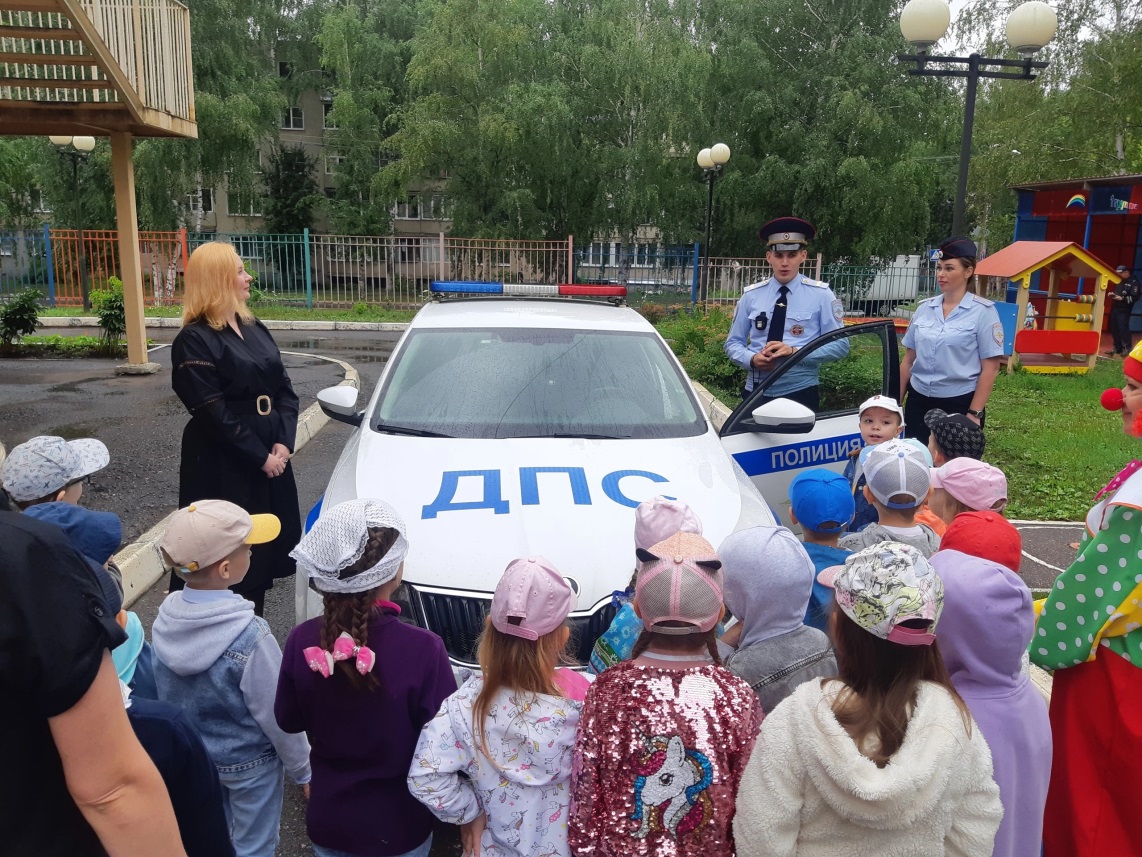 ЭКСПЕРТНАЯ ДЕЯТЕЛЬНОСТЬ
- Член экспертной группы на муниципальной уровне.
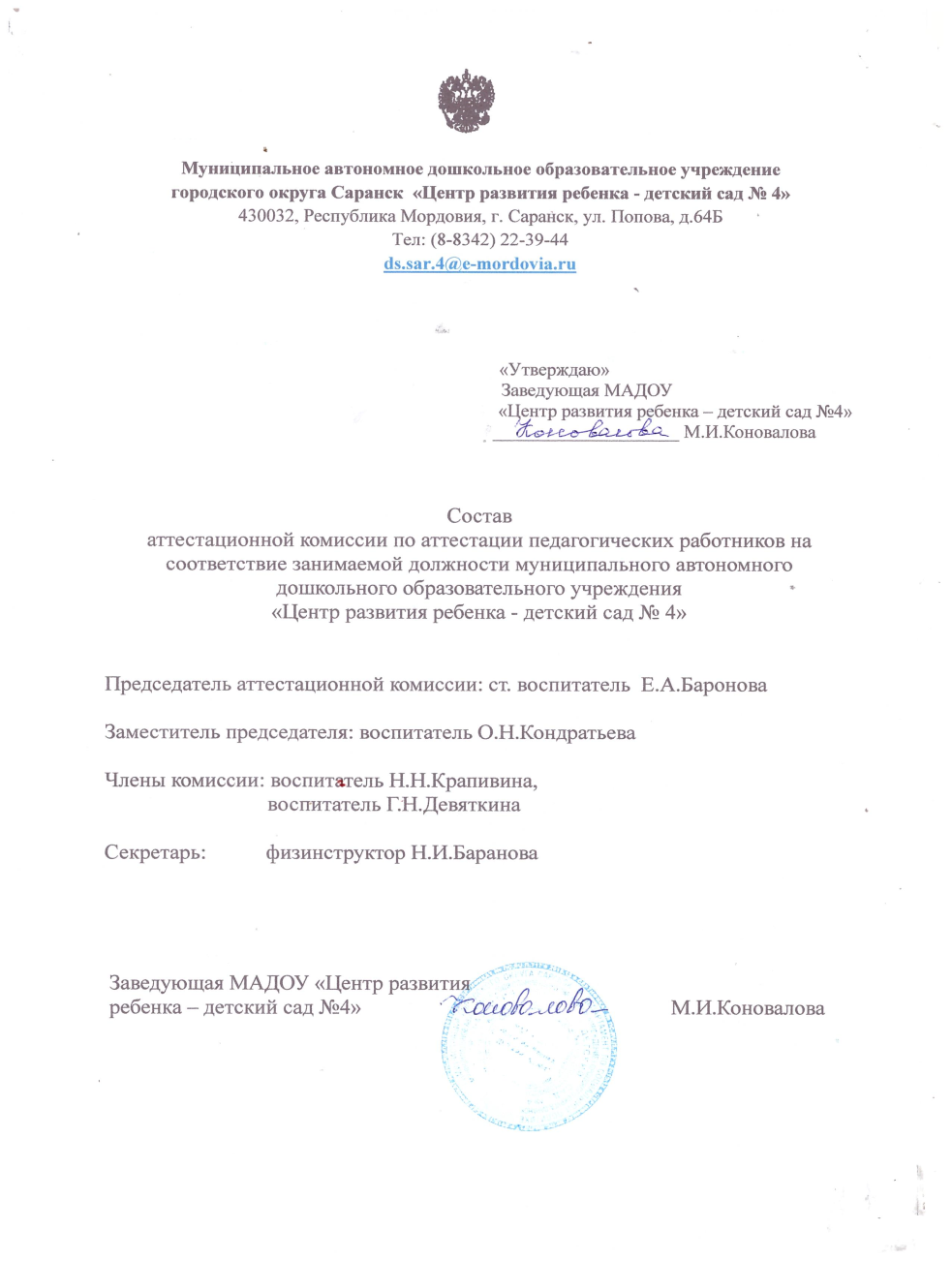 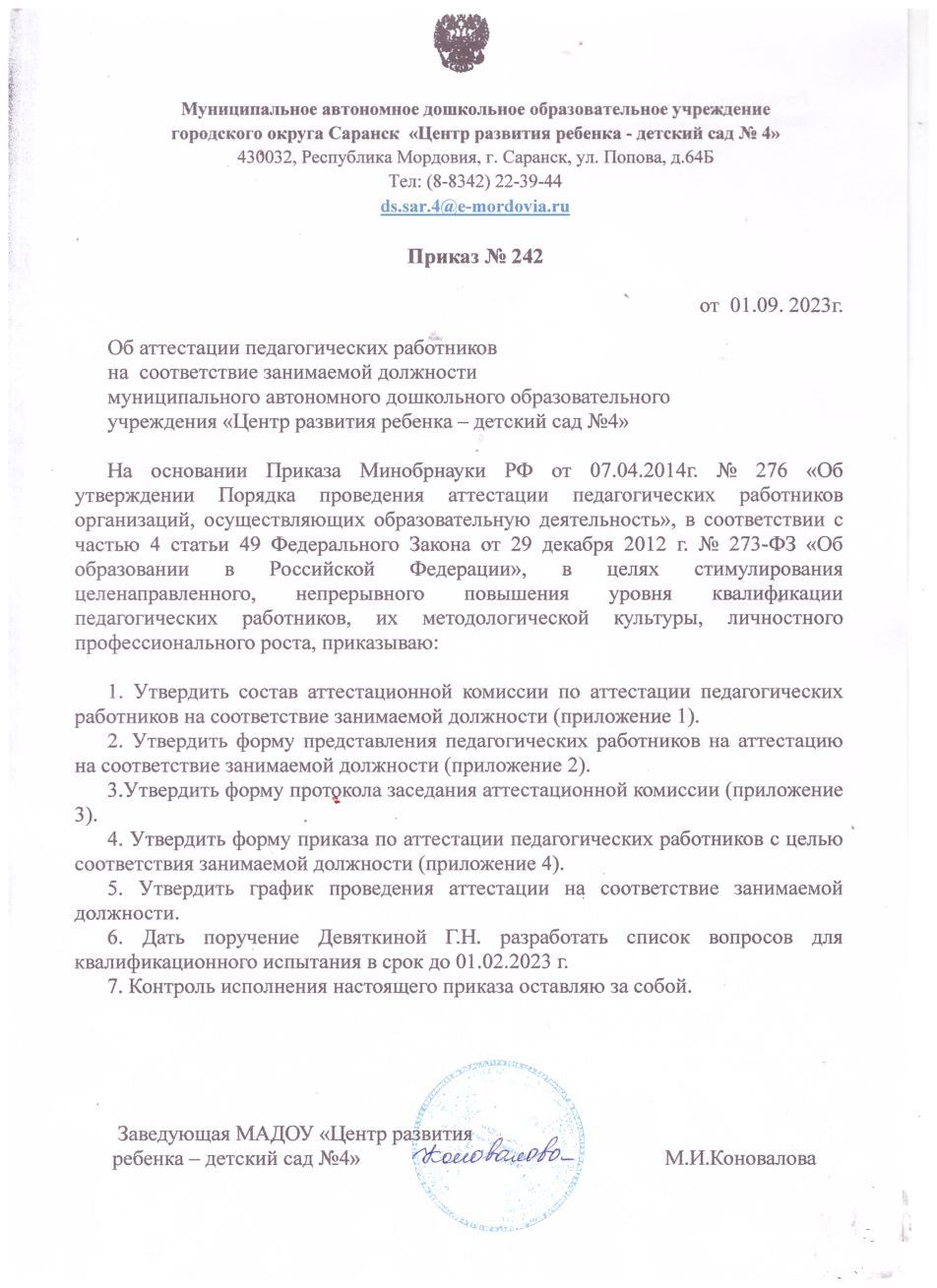 ОБЩЕСТВЕННО-ПЕДАГОГИЧЕСКАЯ 
АКТИВНОСТЬ
-Член педагогических интернет сообществ
- Член жюри на муниципальном уровне.
Член педагогических интернет  сообществ
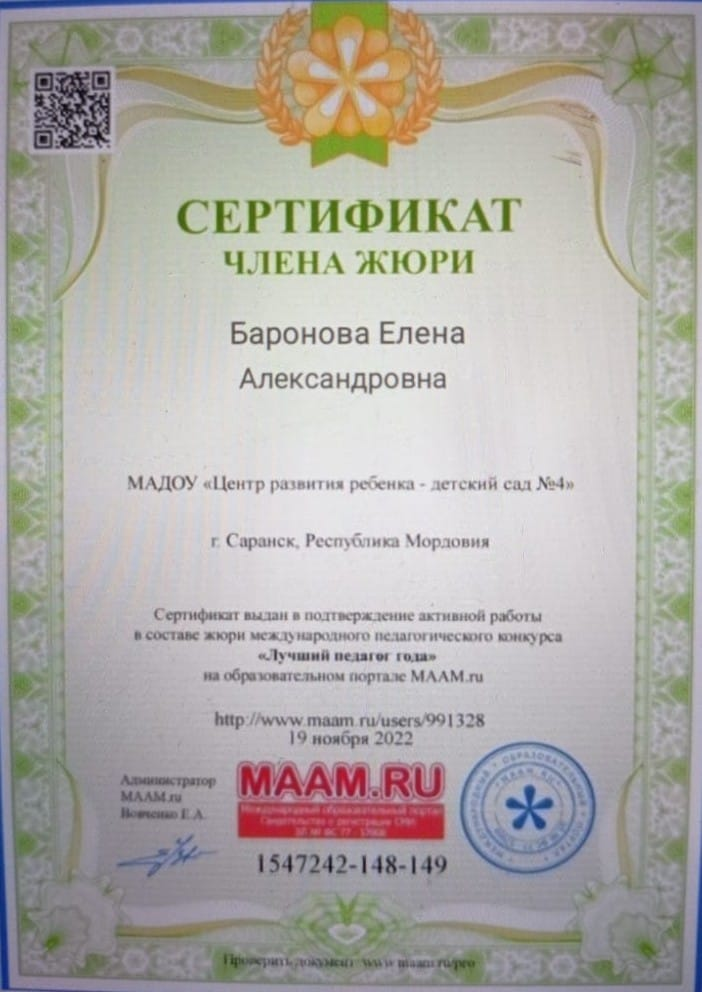 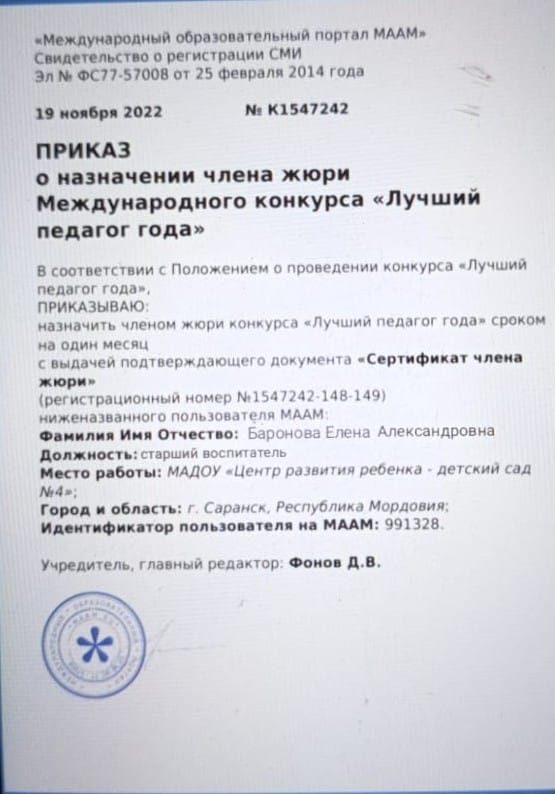 Член жюри на муниципальный уровень
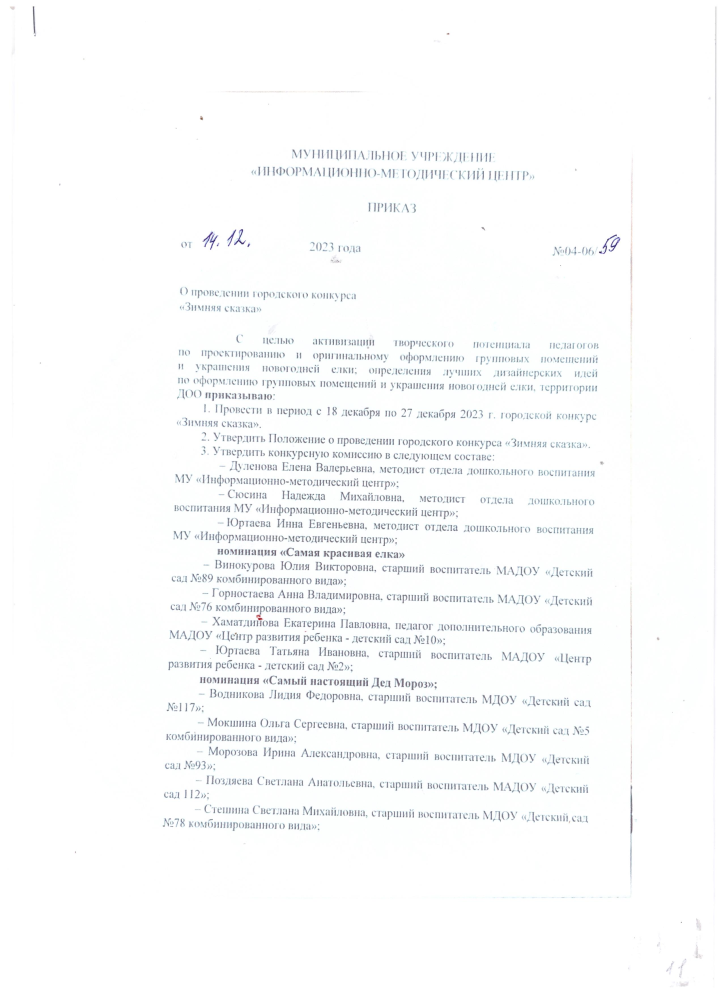 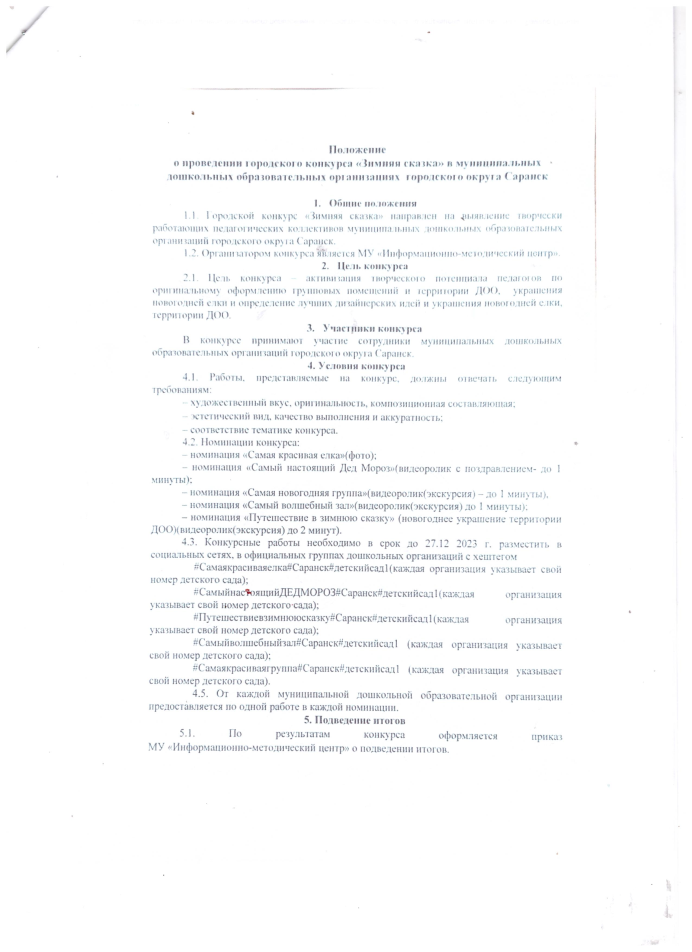 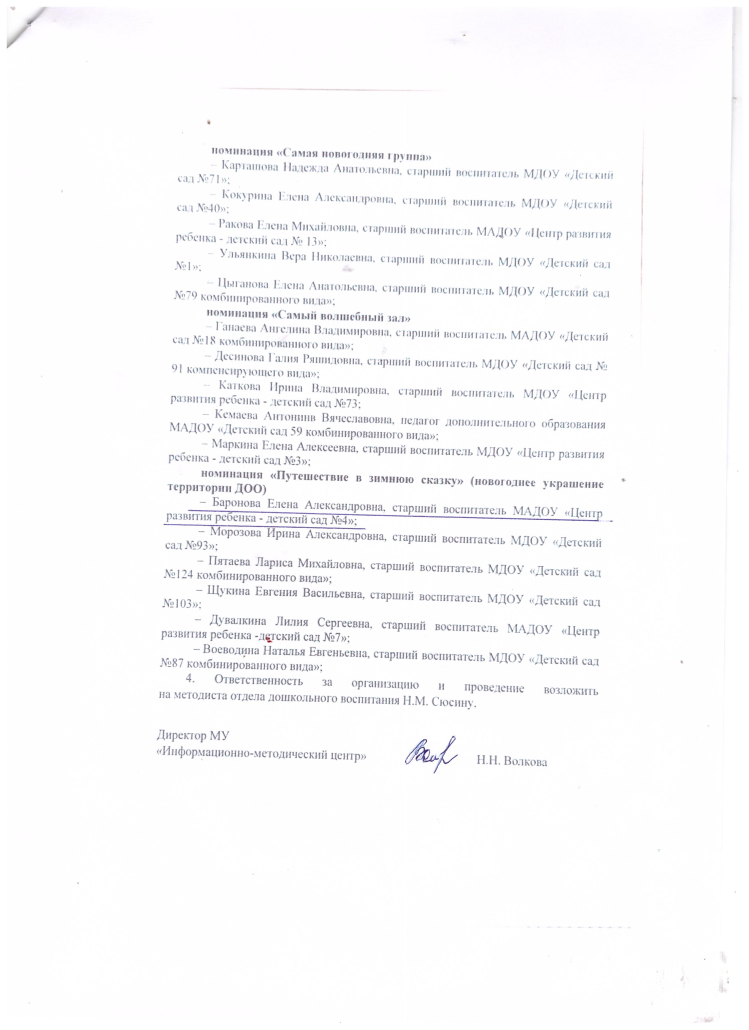 ЛИЧНОЕ УЧАСТИЕ 
В ПРОФЕССИОНАЛЬНЫХ КОНКУРСАХ
- Призовое место в конкурсе на портале сети Интернет. 
-Призовое место в очном конкурсе муниципального уровня.
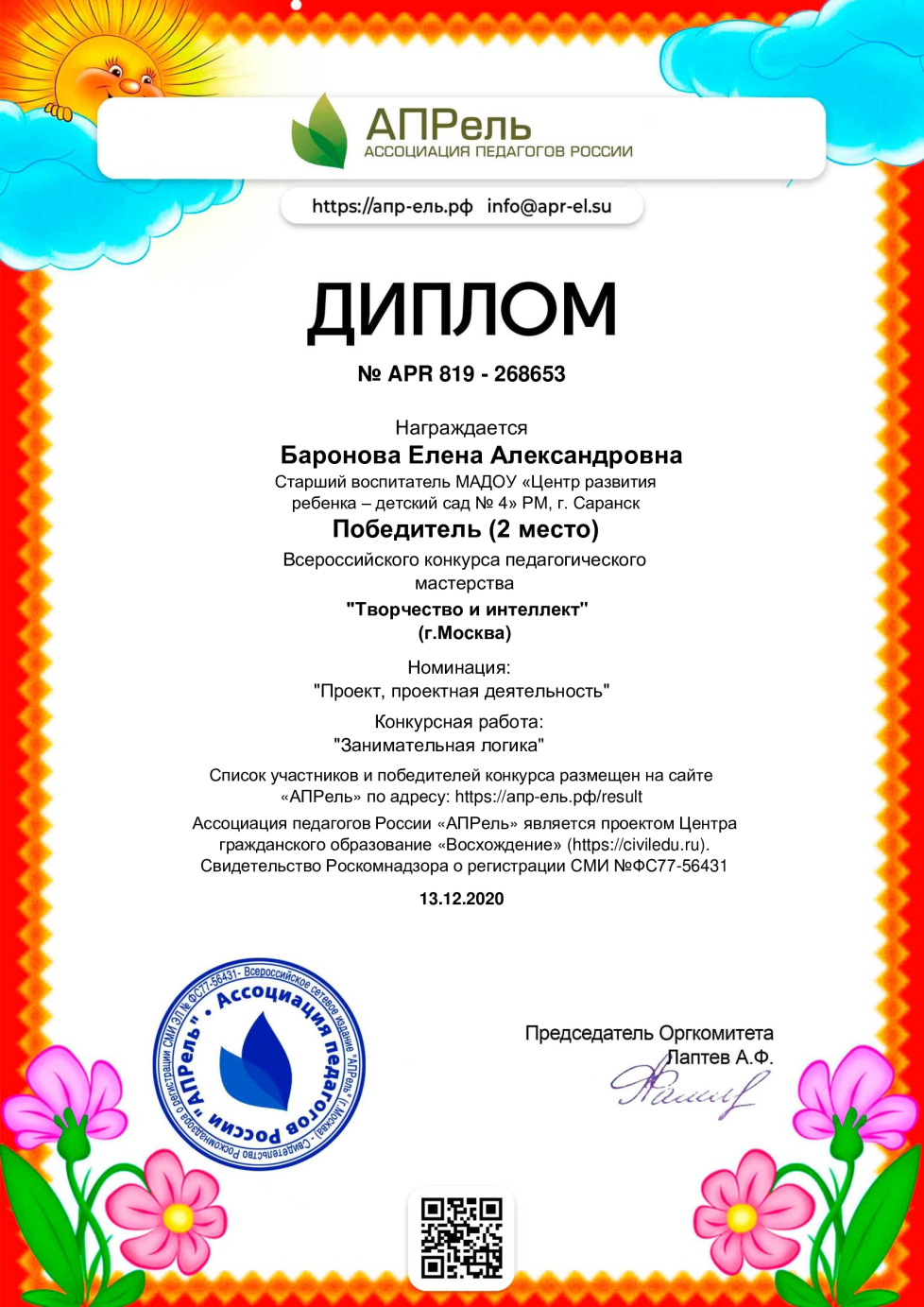 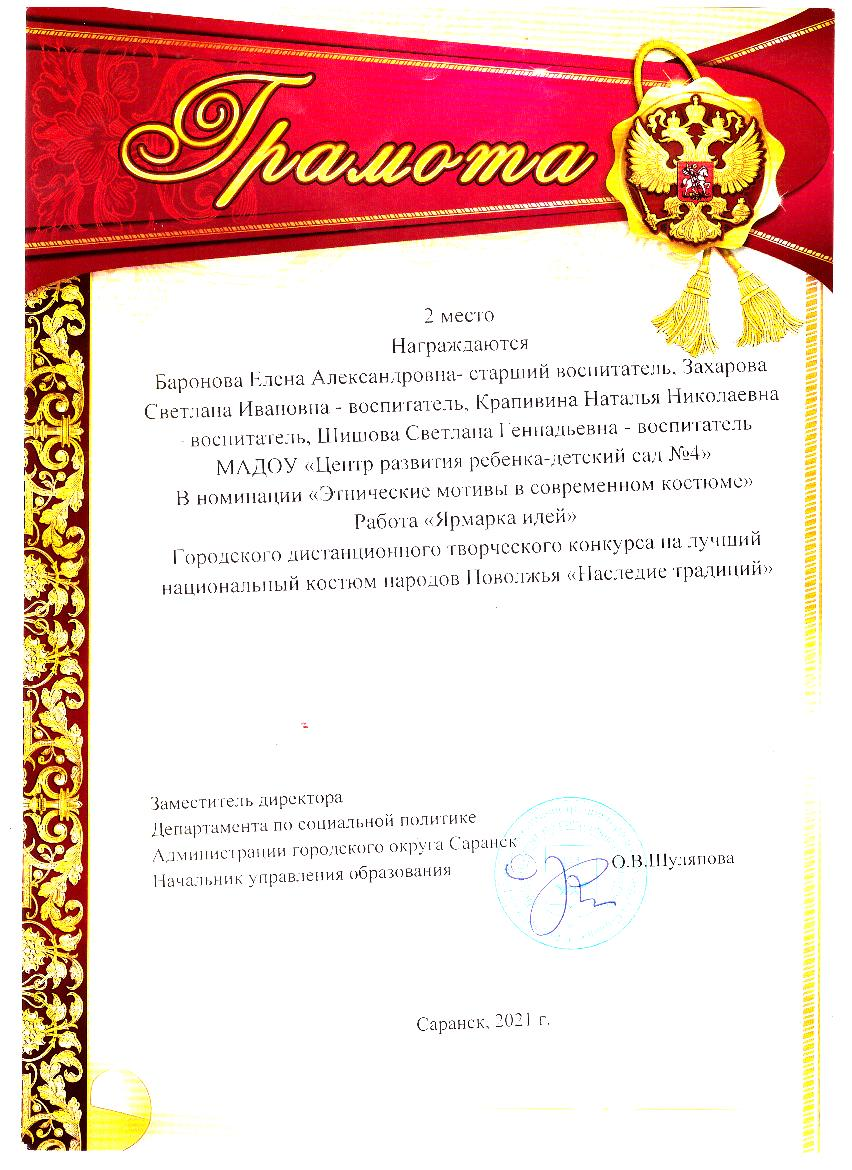 НАГРАДЫ И ПООЩРЕНИЯ
- Поощрение муниципального уровня.
-  Поощрение республиканского уровня
Муниципальный уровень
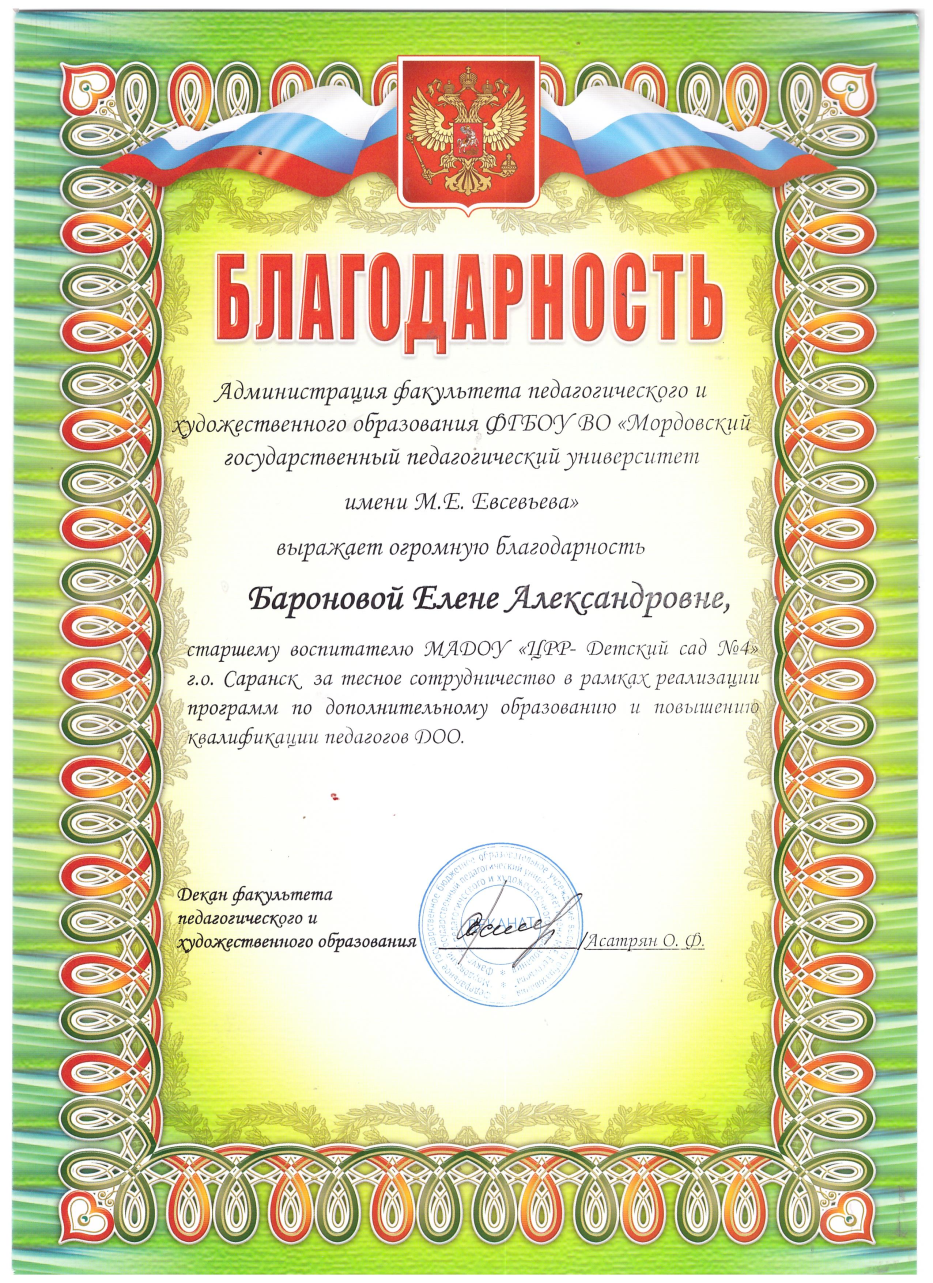 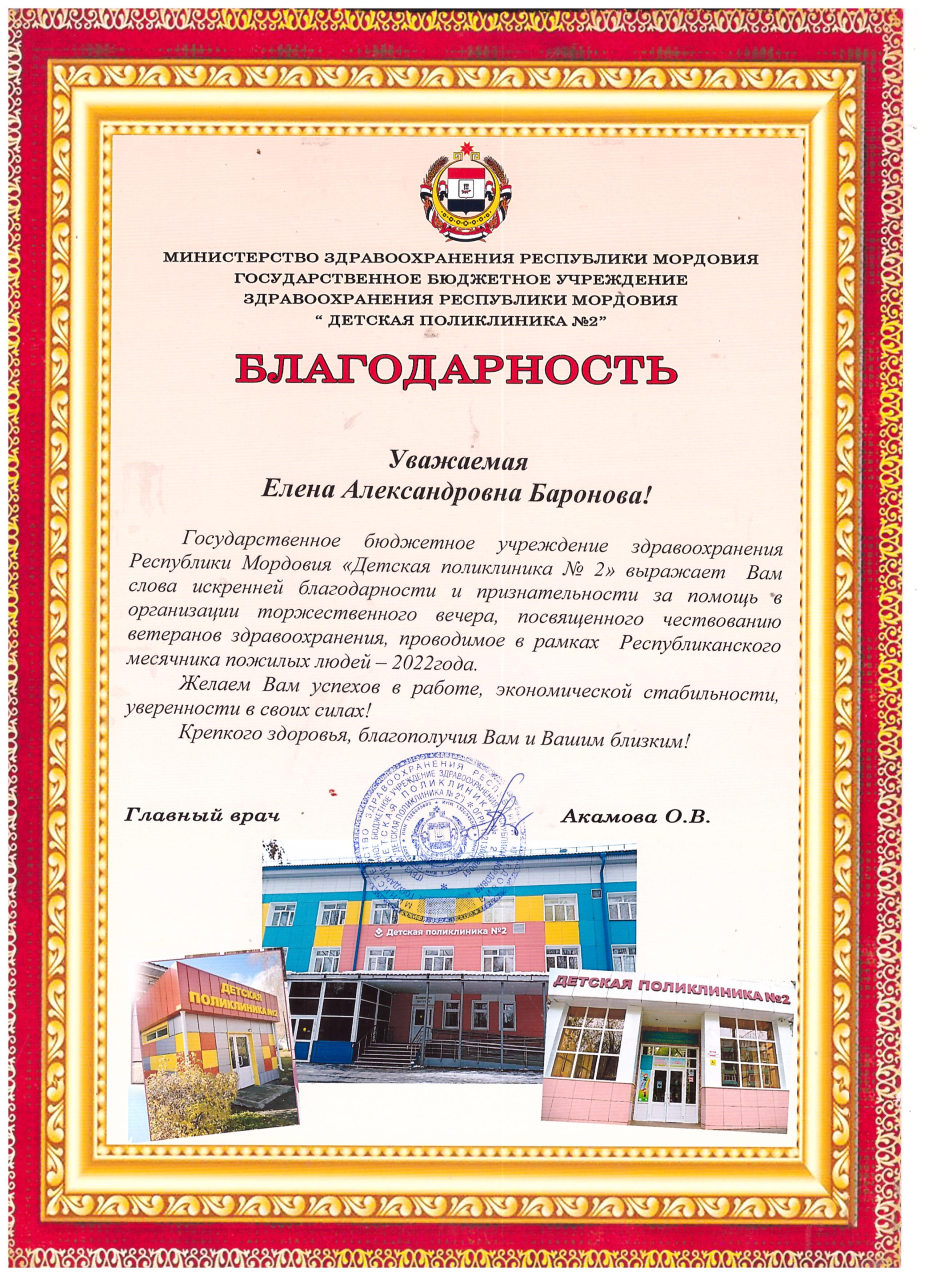 Республиканский уровень
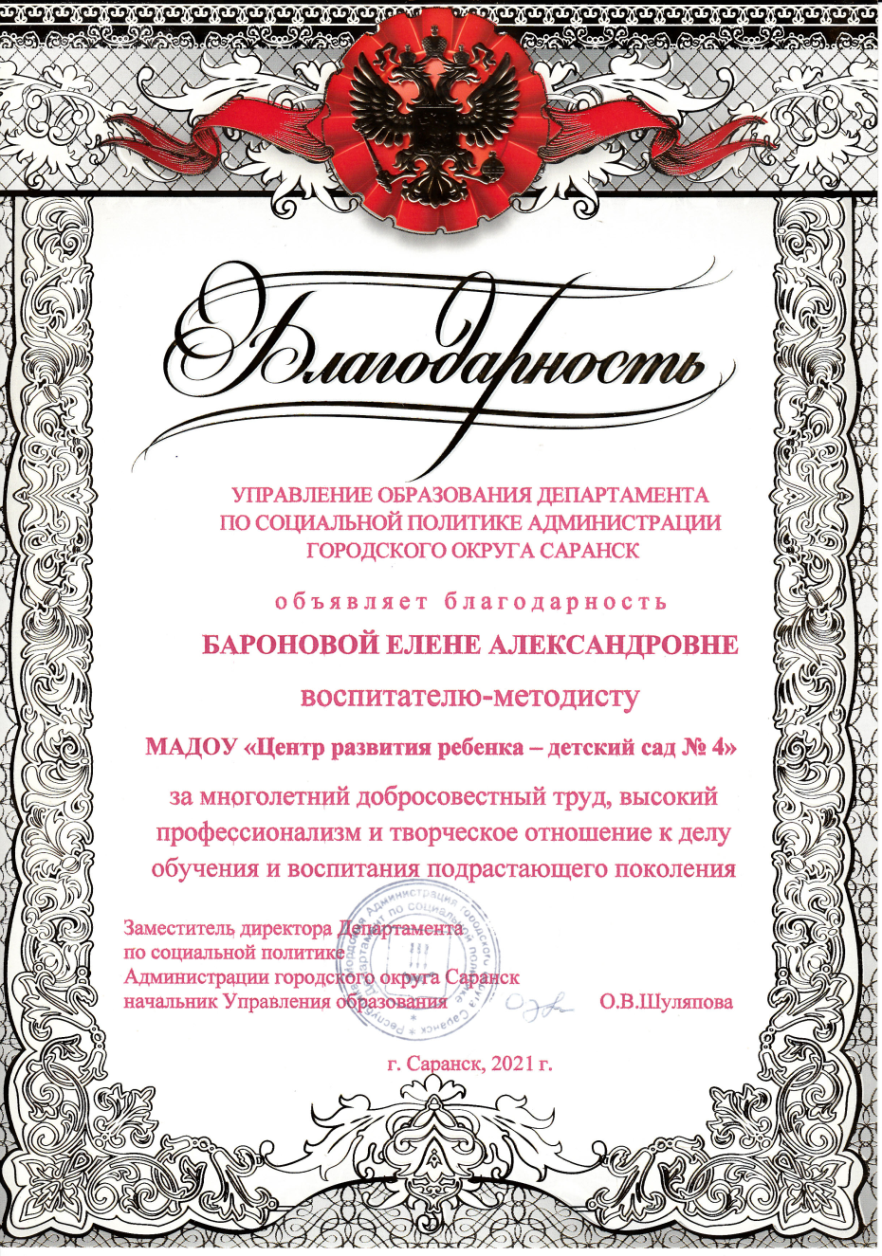 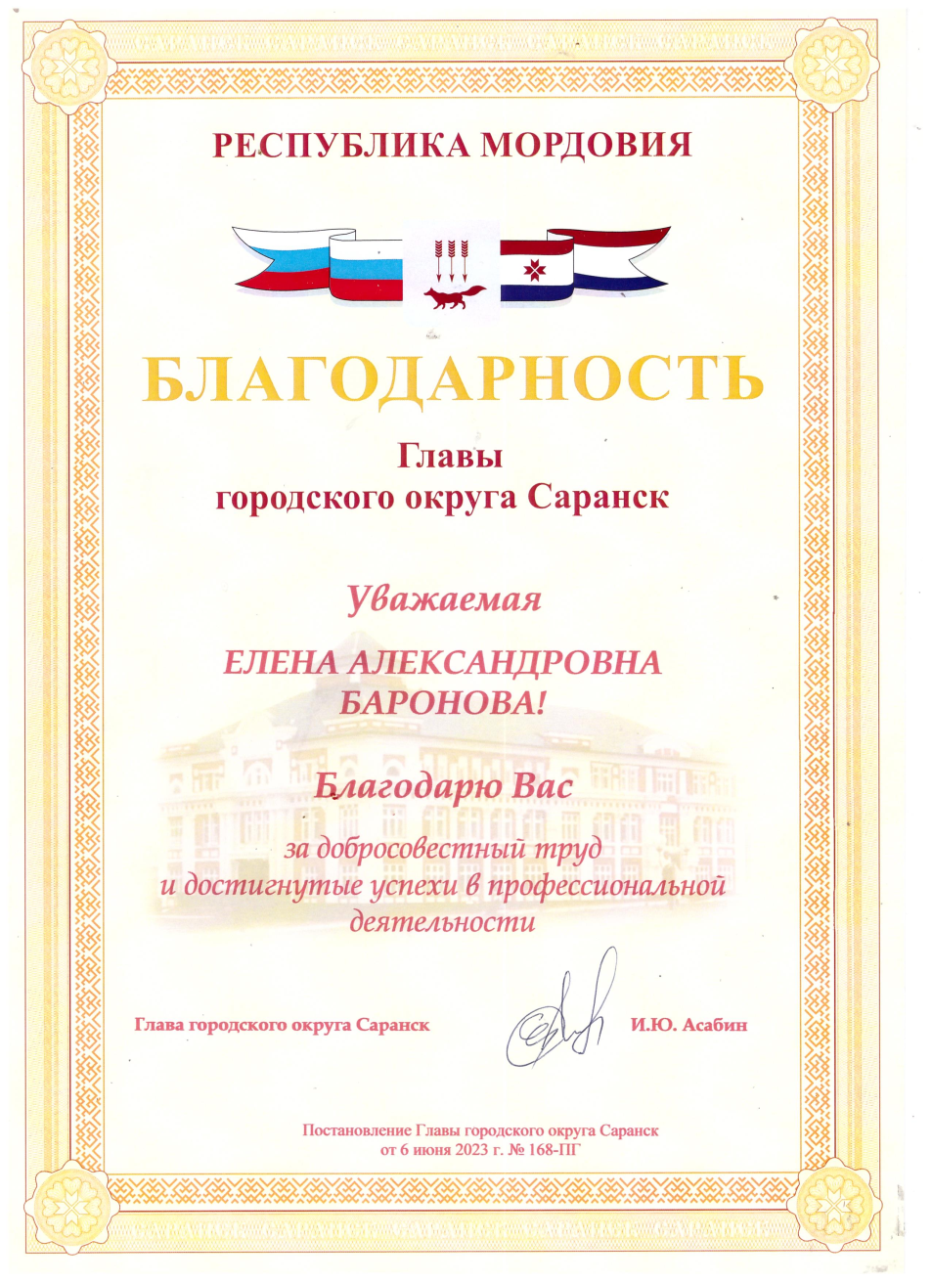 Спасибо за внимание